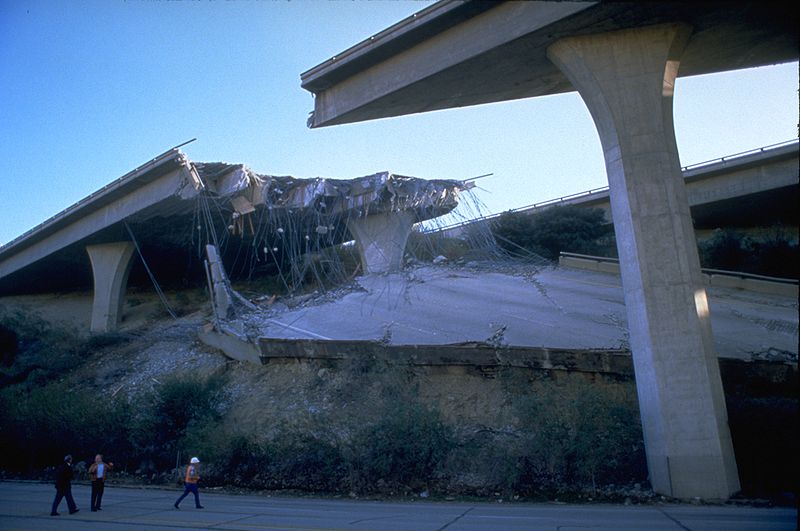 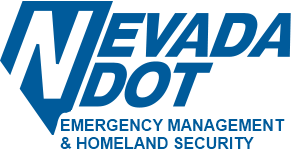 Chris Joncas 

Emergency Operations Project Manager

Maintenance & Asset Management Division
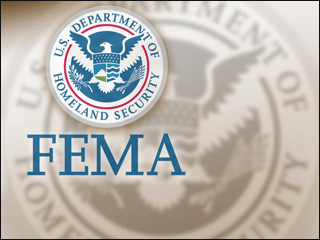 Hurricane Katrina in 2005 was the Watershed Moment for changing the way things work!









Fire , Law Enforcement  and FEMA figured out what we (the DOT) already knew!

DOT’s play an absolute key role in response and recover efforts. 
DOT’s have a statewide footprint
DOT’s have very large inventories of equipment 	(NDOT has over 8,000)
DOT personnel have years of experience and knowledge, 
	expertise on terrain and equipment
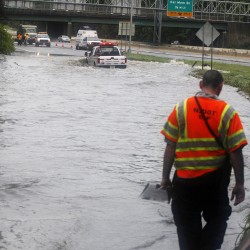 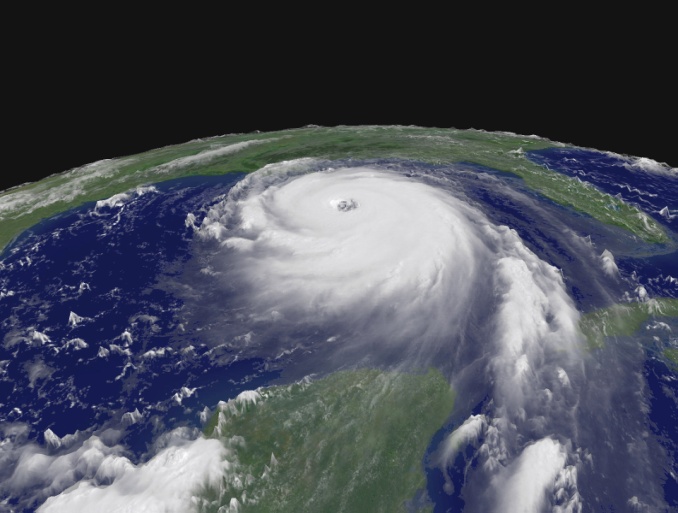 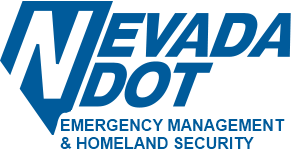 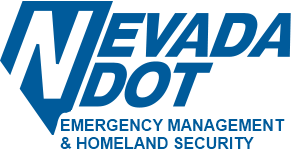 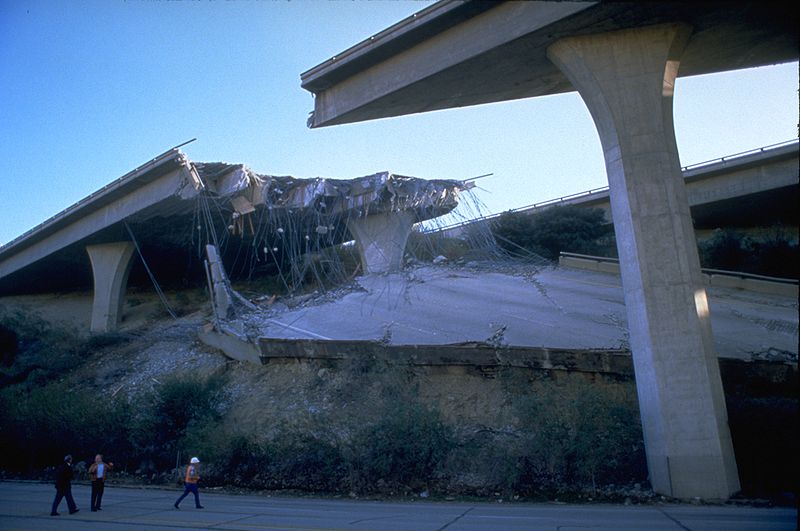 Who we are and What we do!

Three of us!  (We are not First Responders) (District Personnel are)
Chris Joncas – NDOT Project Manager-EM/HS 
James Walker – NDOT Emergency Manager
Victoria Thompson – Engineering Tech EM/HS

In 2007 we created the NDOT Emergency Management & Homeland Security Section

Our only function is Emergency Management/Homeland Security

Day one we began to establish policies, procedures and guidelines

We continually provide scenario based training to NDOT Executive Management, Senior Management, Division Heads, District Heads and other management staff.
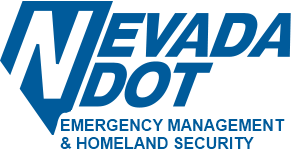 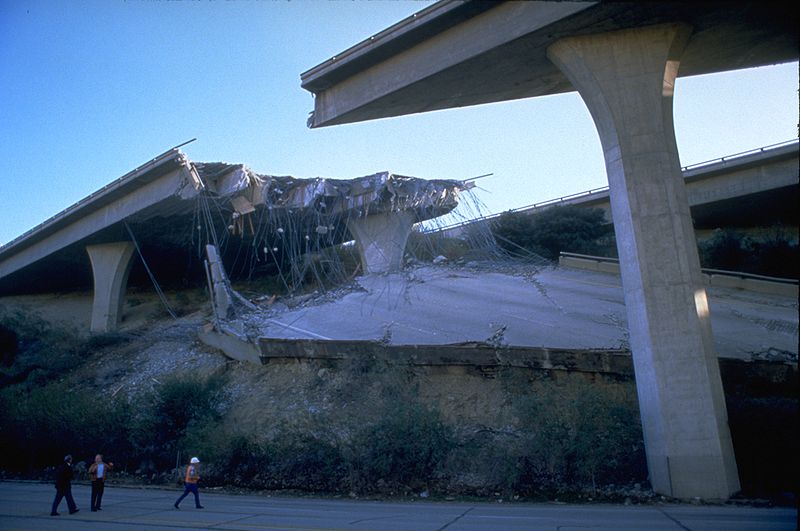 Who we are and What we do!

We continually update our written plans for necessary changes

Created the NDOT Headquarters Emergency Operations Center (EOC)

Are working to get an Alternate EOC at the new Roop Street annex.

We work hand in hand with the Nevada Division of Emergency Management (NDEM) (Fairview Drive -  Carson City – National Guard Facility)

Work with the three Fusion Centers (Carson, Reno, LV)
To coordinate the exchange of intelligence information on a national, statewide and 	regional basis. “Fusion” of information, sharing and analysis center
(FBI, DHS, Local)
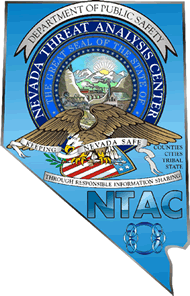 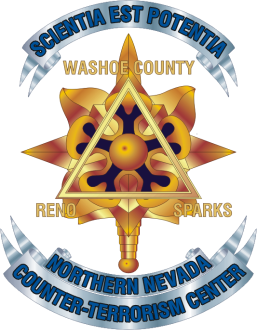 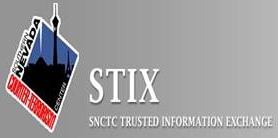 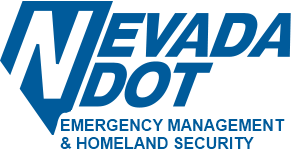 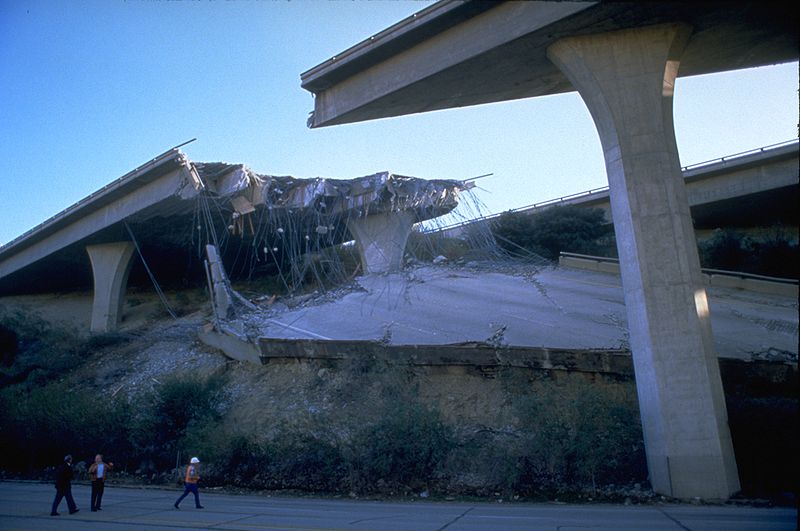 “Every state DOT must consider all hazards emergency management
and security as an integral part of its operational agenda" 

(SCOTSEM)
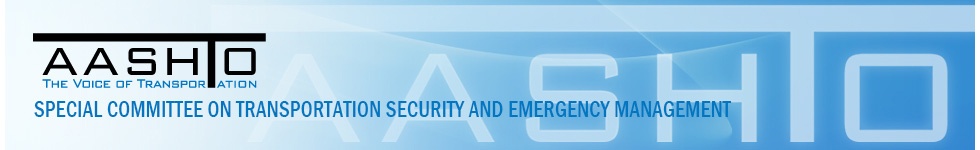 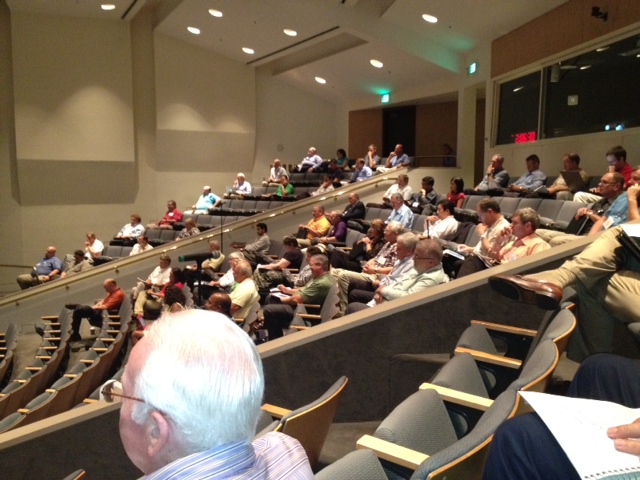 SCOTSEM 
Irvine, CA 
August 2012
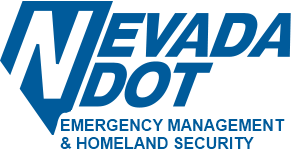 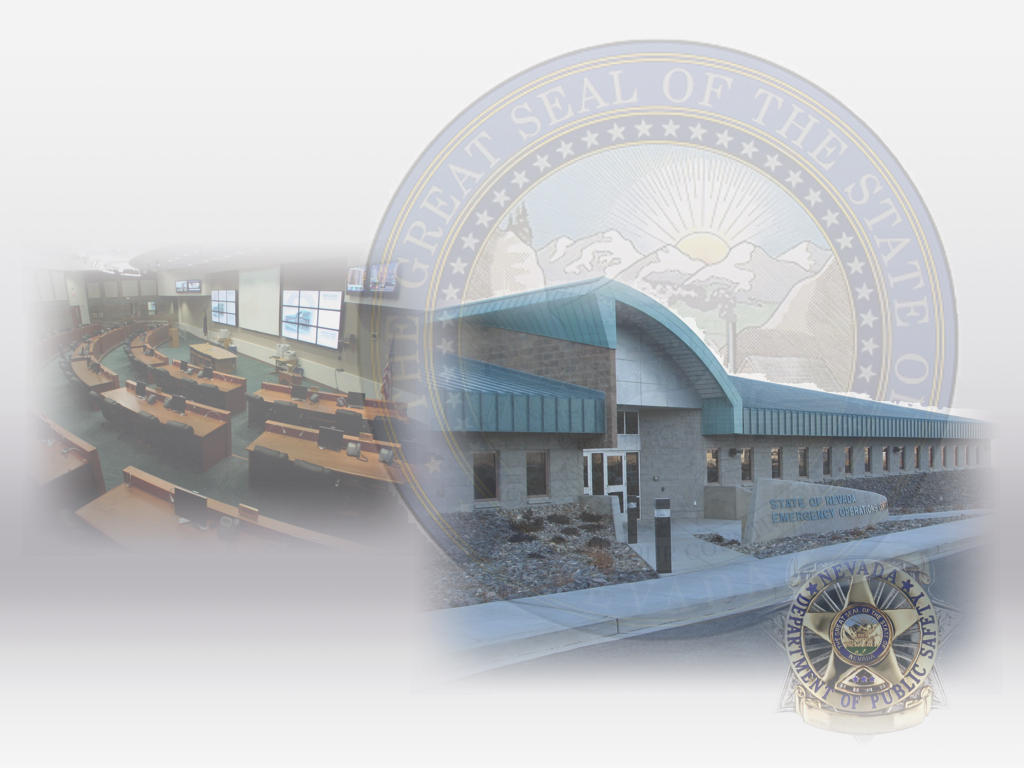 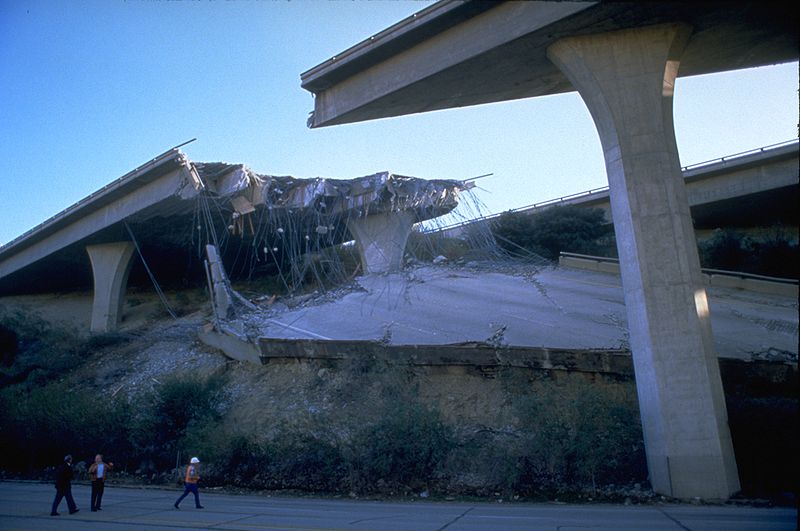 NDOT is primary agency responsible for:

Infrastructure issues
Airports
Rail
Public transportationWe provide statewide support by supplying personnel in the SEOC to manage transportation related issues
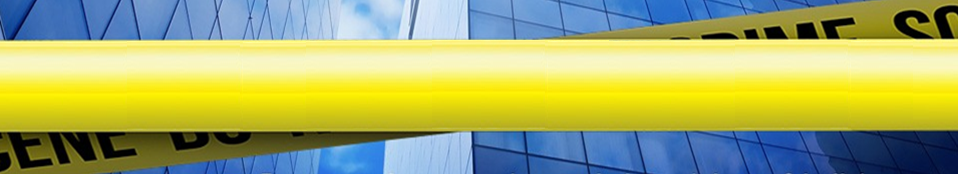 State Emergency Operation Center
(SEOC) ESF-1
Operation Rumble Strip
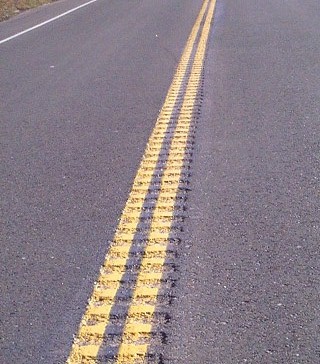 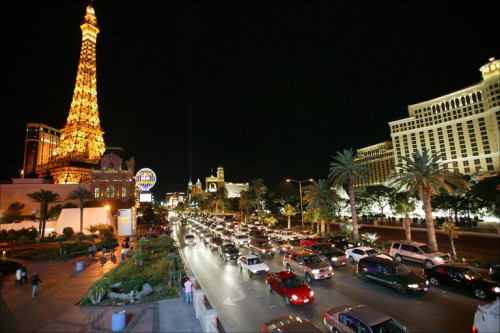 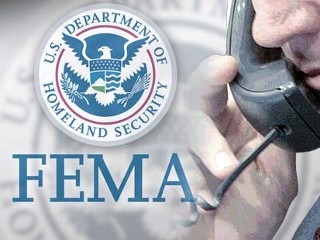 February 27, 2013 
Large Scale “Functional” exercise
150 participants
Districts I, II, III
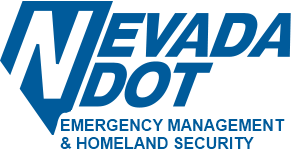 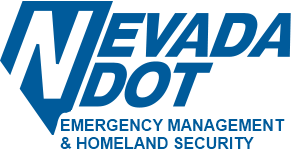 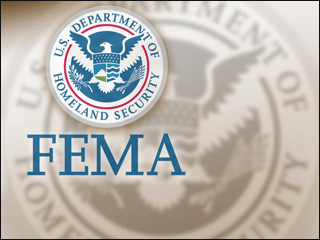 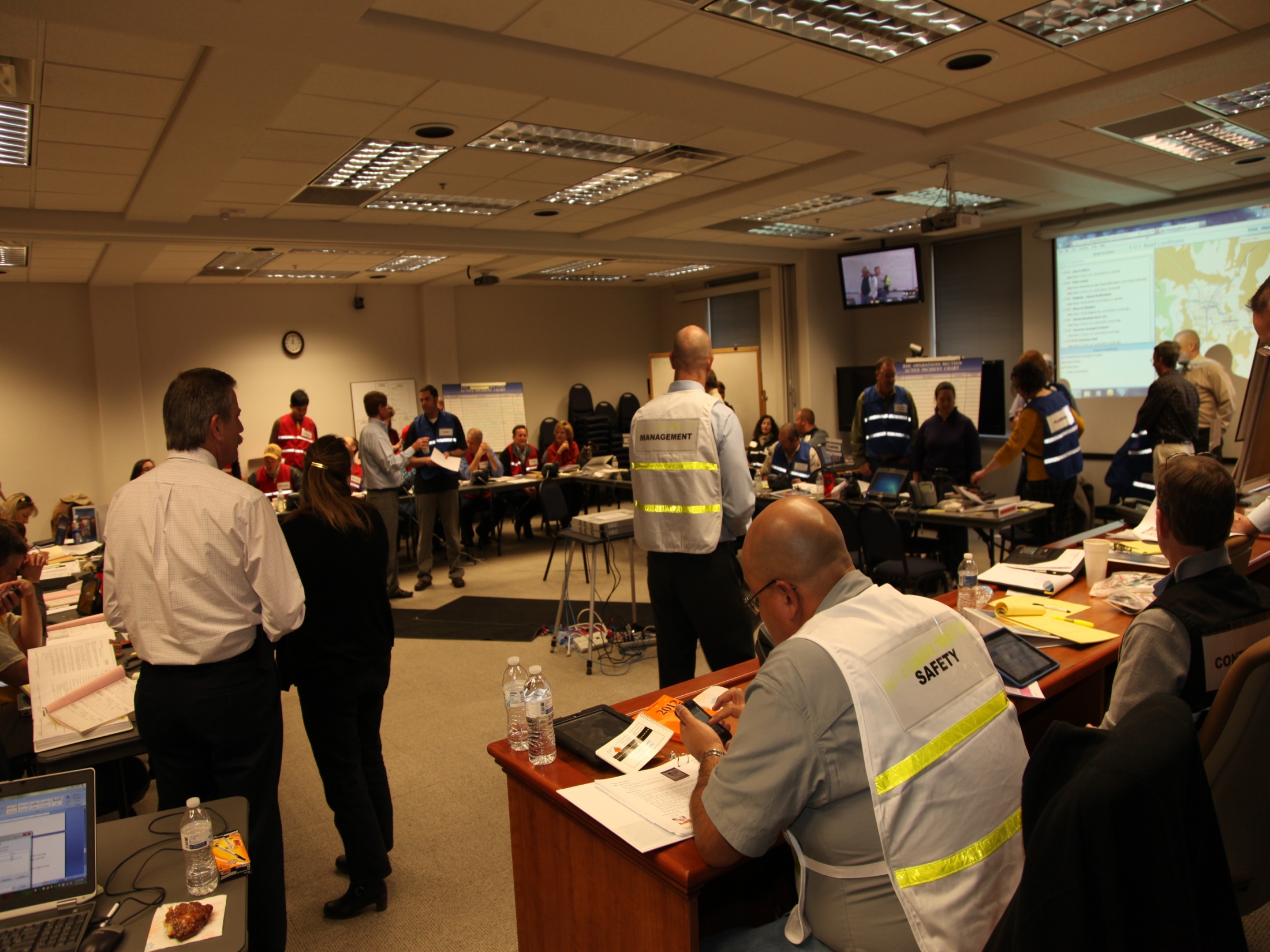 NDOT HQ 
Emergency Operations Center (EOC)
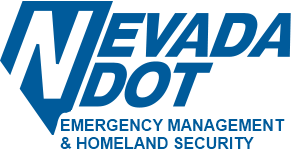 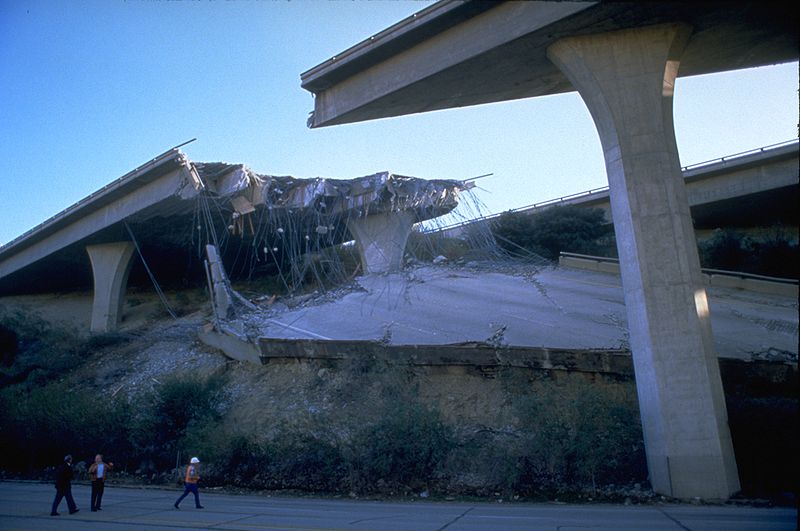 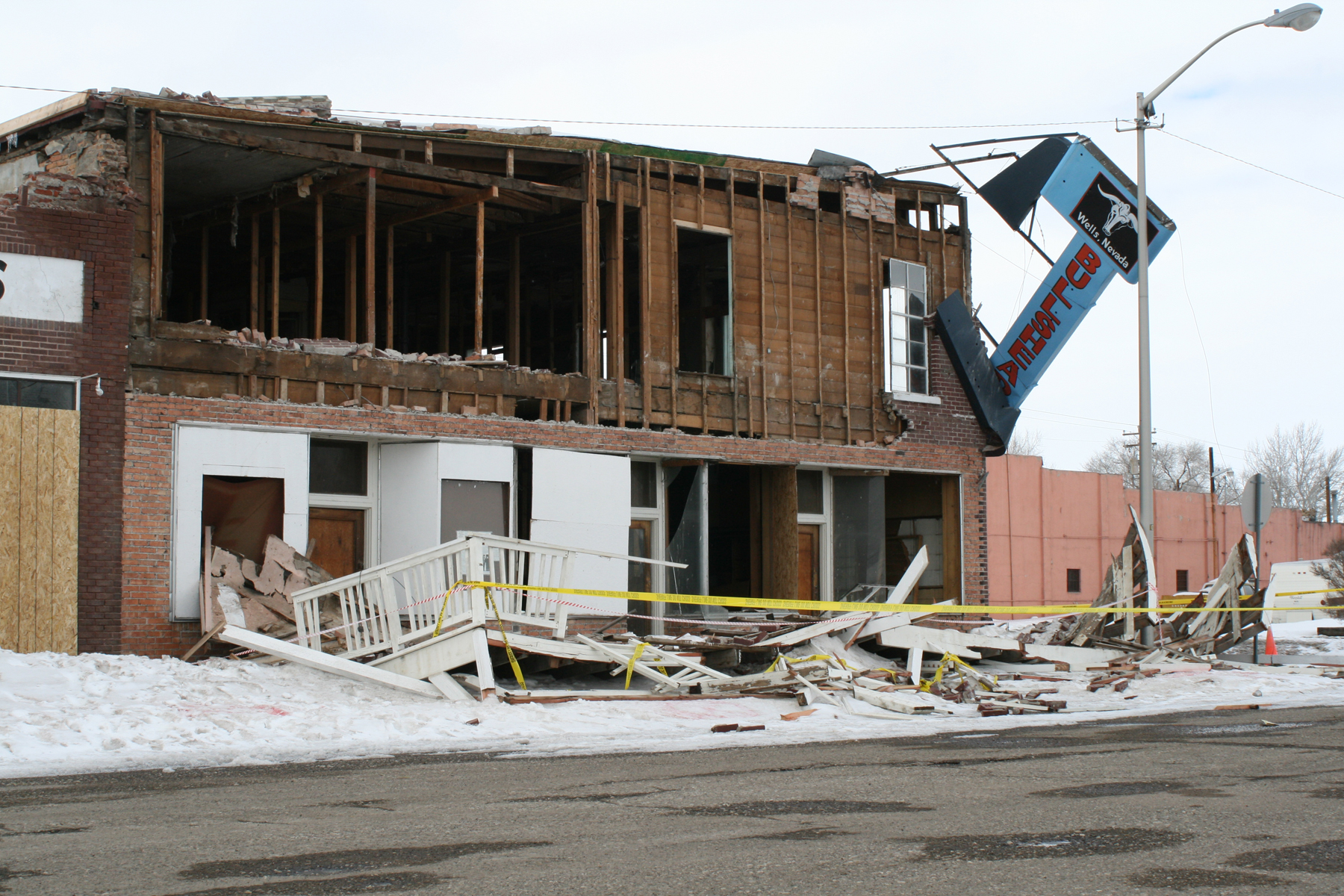 Wells Nevada Earthquake
February 21, 2008
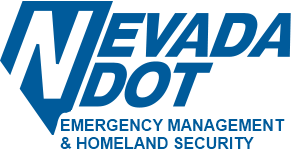 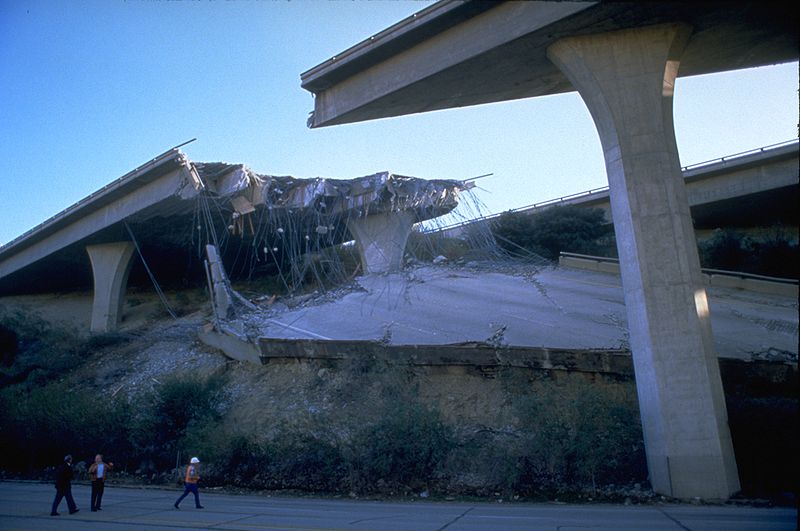 Crisis Action Team (CAT)

NDOT Executive Management
Chief Maintenance & Asset 	Management Engineer

The CAT will initiate NDOT’s response efforts. 

During an event my group will act as advisors to NDOT Executive Management.
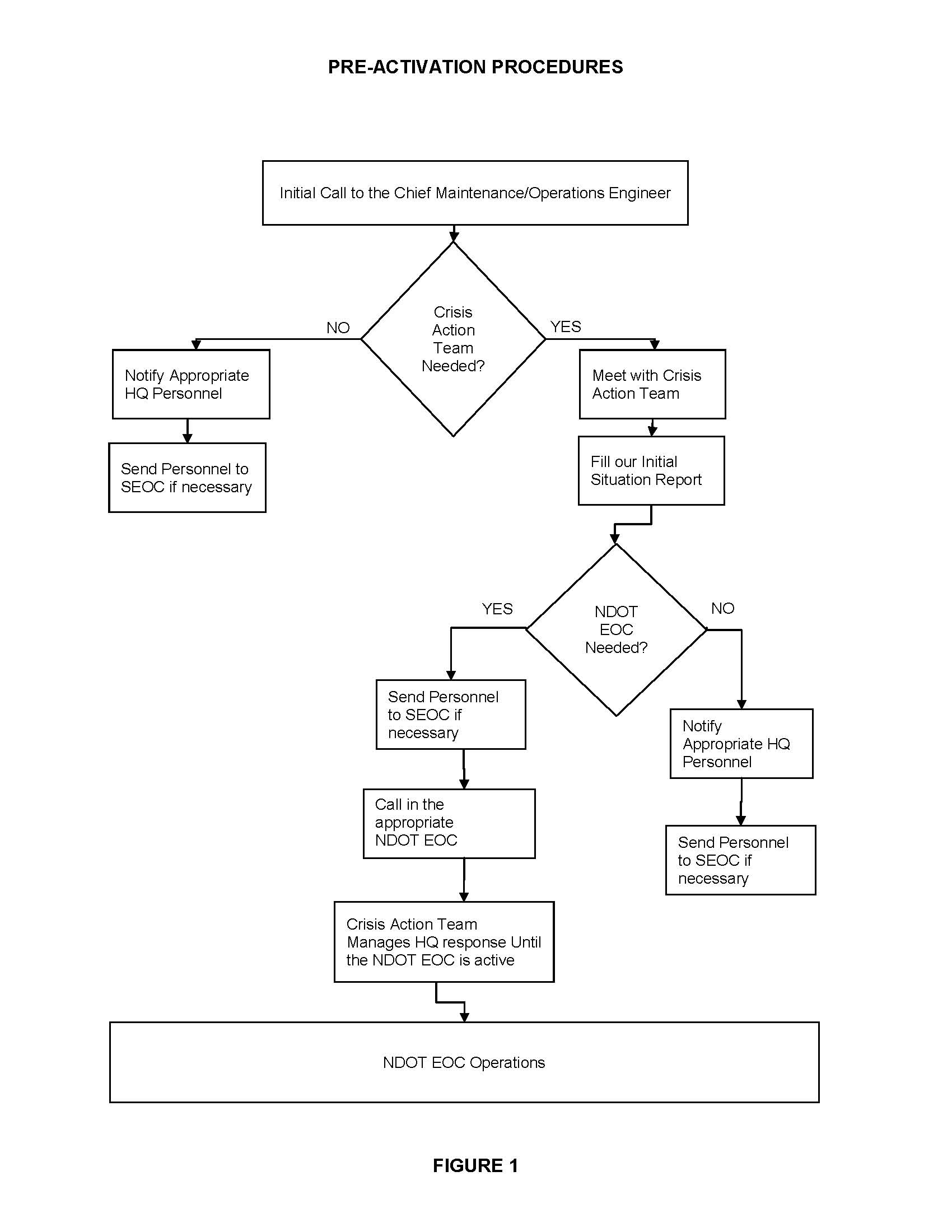 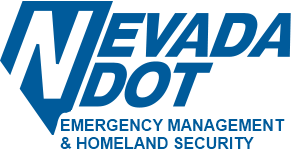 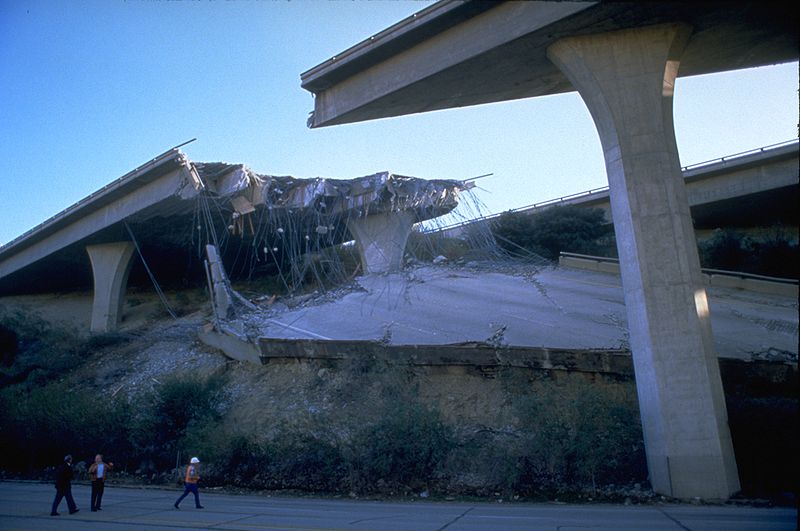 SEOC and NDOT EOC Activation ?
Emergency/Disaster occurs
NDOT Duty Officer (Emergency Management Section) is notified
Duty Officer Notifies the Chief Maintenance and Asset Management Engineer
Crisis Action Team (CAT) Convenes (Phone, in person, video conference)
					Decision:Duty Officer can provide necessary support to the District (No Activation)
					orESF-01 personnel only (If NDEM Activates the SEOC) 
	We would send four NDOT staff to the SEOC, as this would be sufficient to support the District. 				orMore than four people are necessary to provide proper support to the District 
	NDOT EOC is activated (ICS-Expands and contracts as necessary)
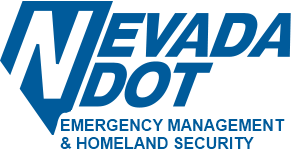 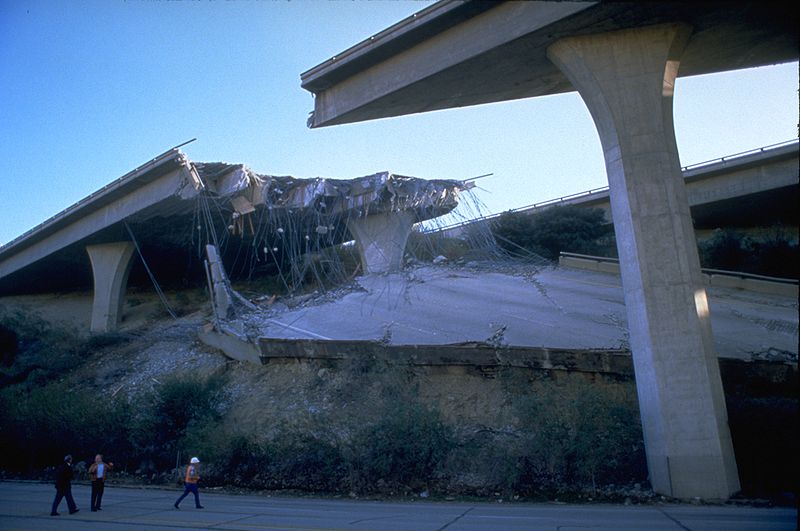 Performance Measures

“Emergency Management Security and Continuity of Operations”

AB595  - Performance Measures (#11)

Emergency Plans have been:
Trained
Education Provided
Exercised
Updated

Within a two year cycle.
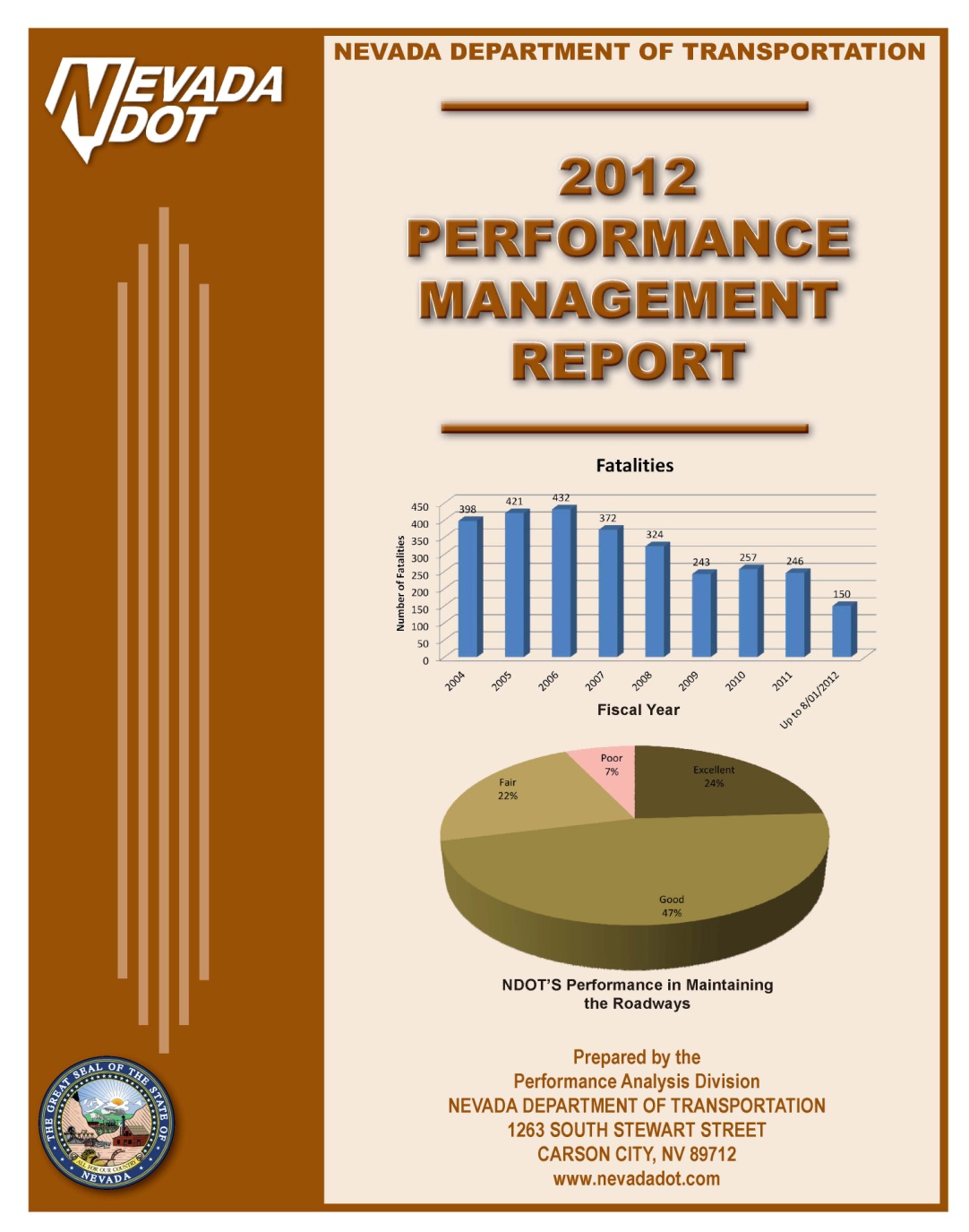 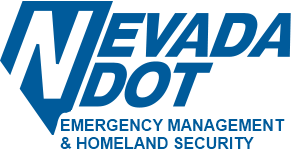 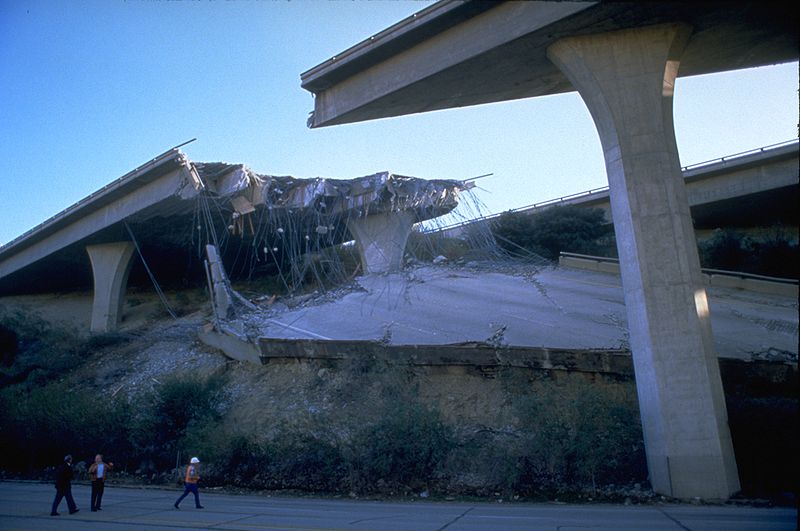 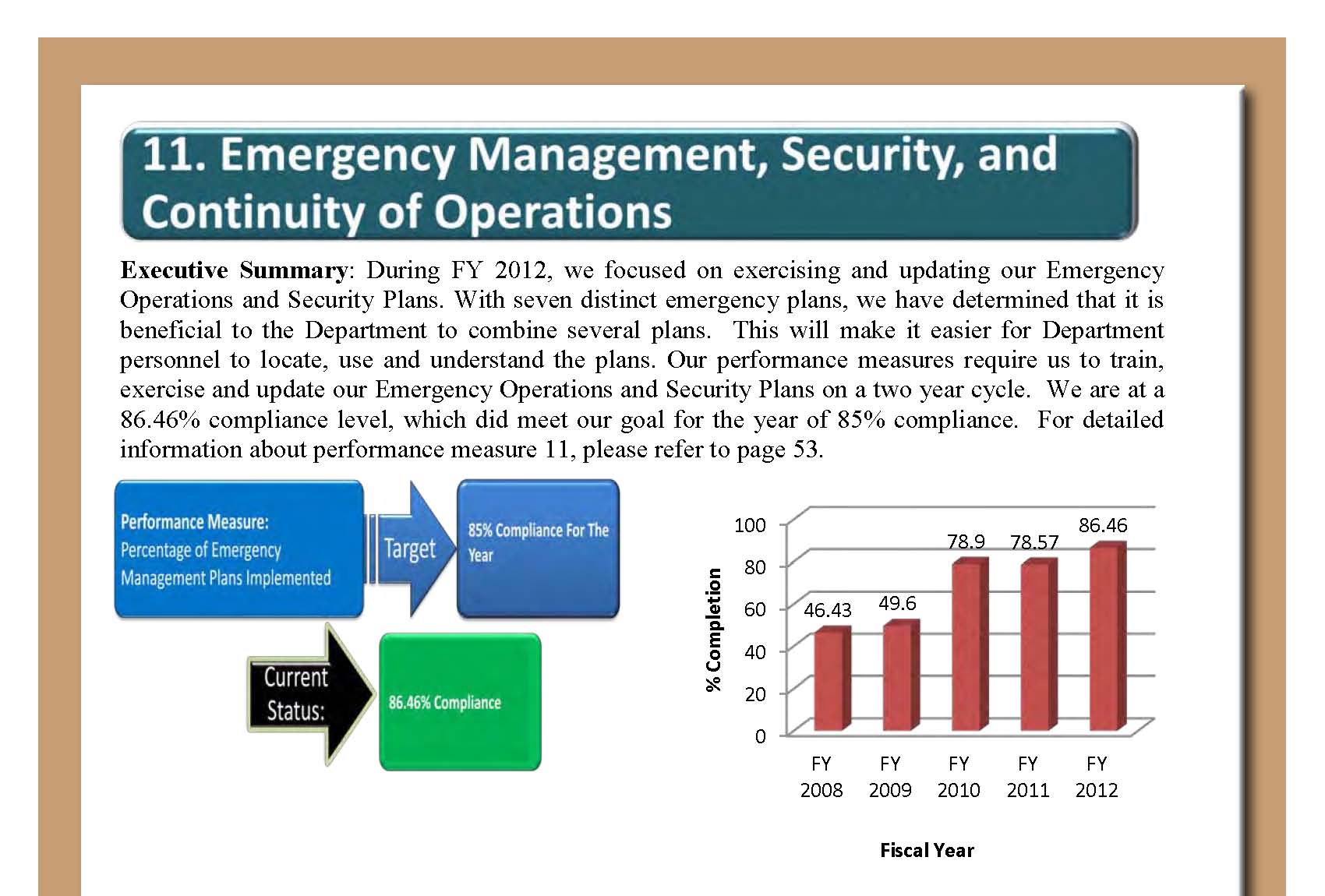 7 Original Emergency Management and Homeland Security Plans
State Level Emergency Operations Plan

Continuity of Operations Plan

District Level Emergency Operations Plan

Southern Nevada Evacuation Plan

Mobile Fleet Security Plan

Infrastructure Security Plan

Department Access Management Plan
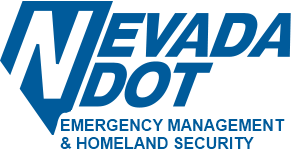 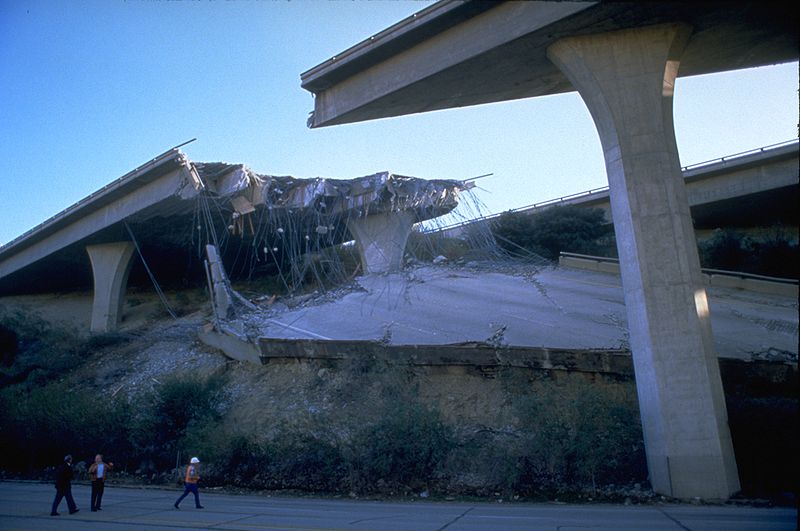 Seven overall plans combined into two
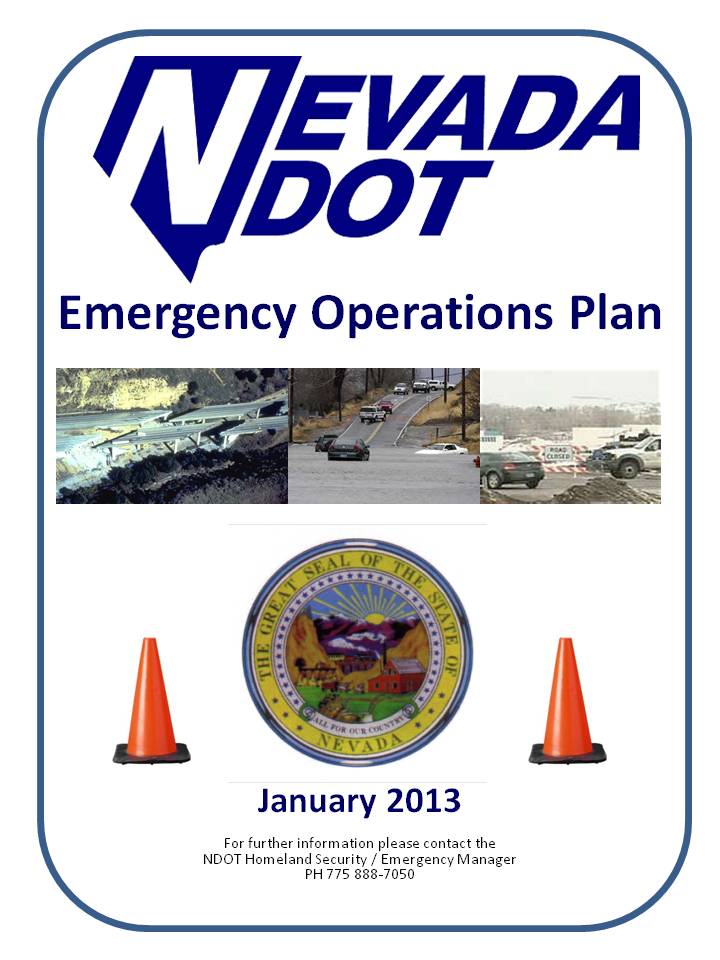 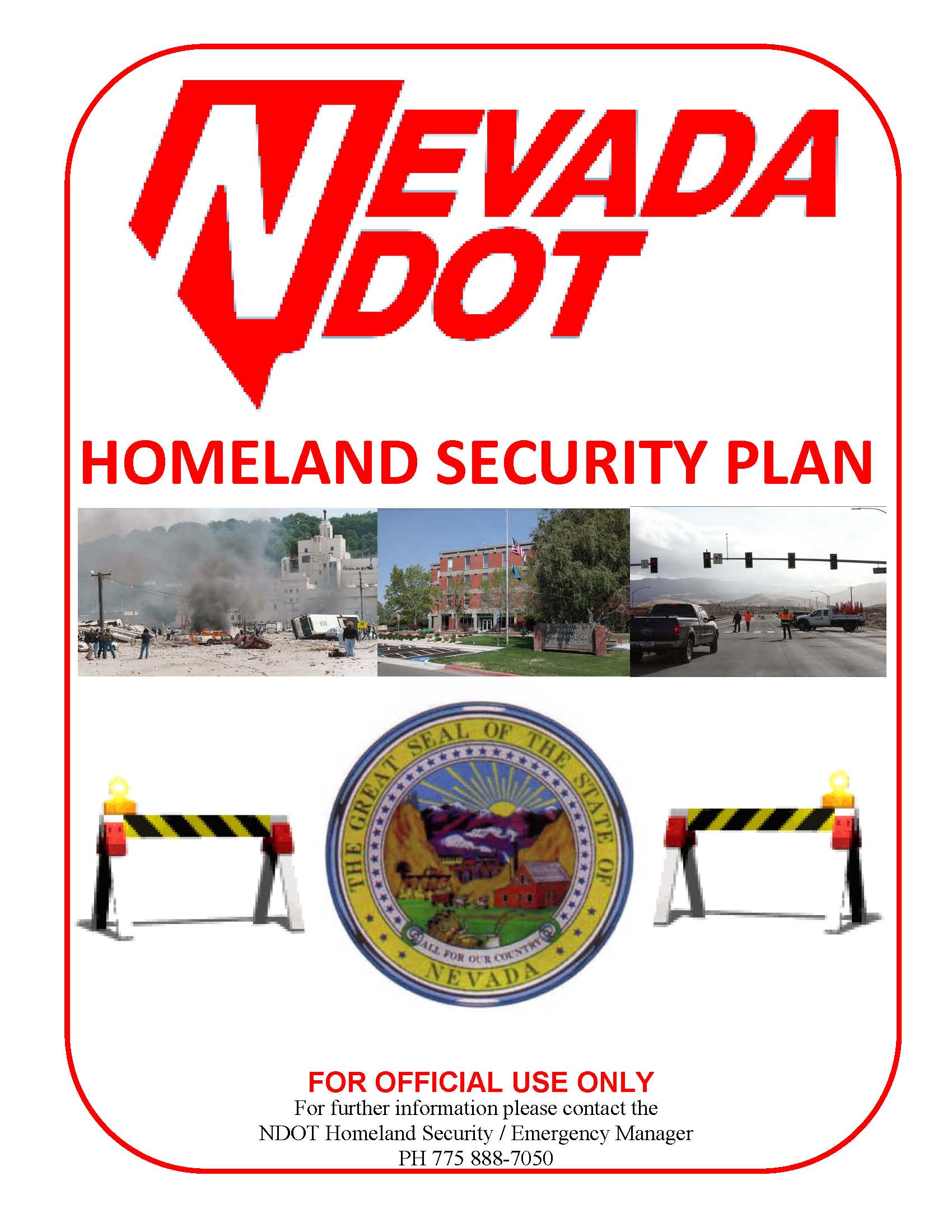 Department Access Management Plan
Became a Transportation Policy (TP)
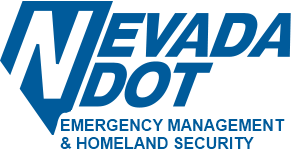 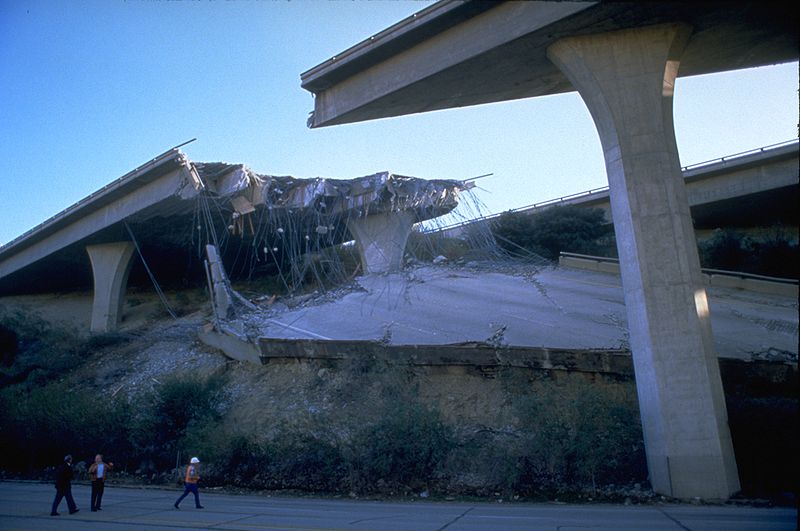 Continuity of Operations (COOP) Planning
HQ Mission Essential Functions Indentified

District Mission Essential Functions Indentified

Provide direction to keep NDOT operational during an event. 

Ensures the preservation, maintenance  and reconstitution of NDOT’s essential functions

COOP was embedded into NDOT’s EOP.

Governor is mandating a COOP planning for all state departments. NDOT is way ahead of the curve, we are done with ours.
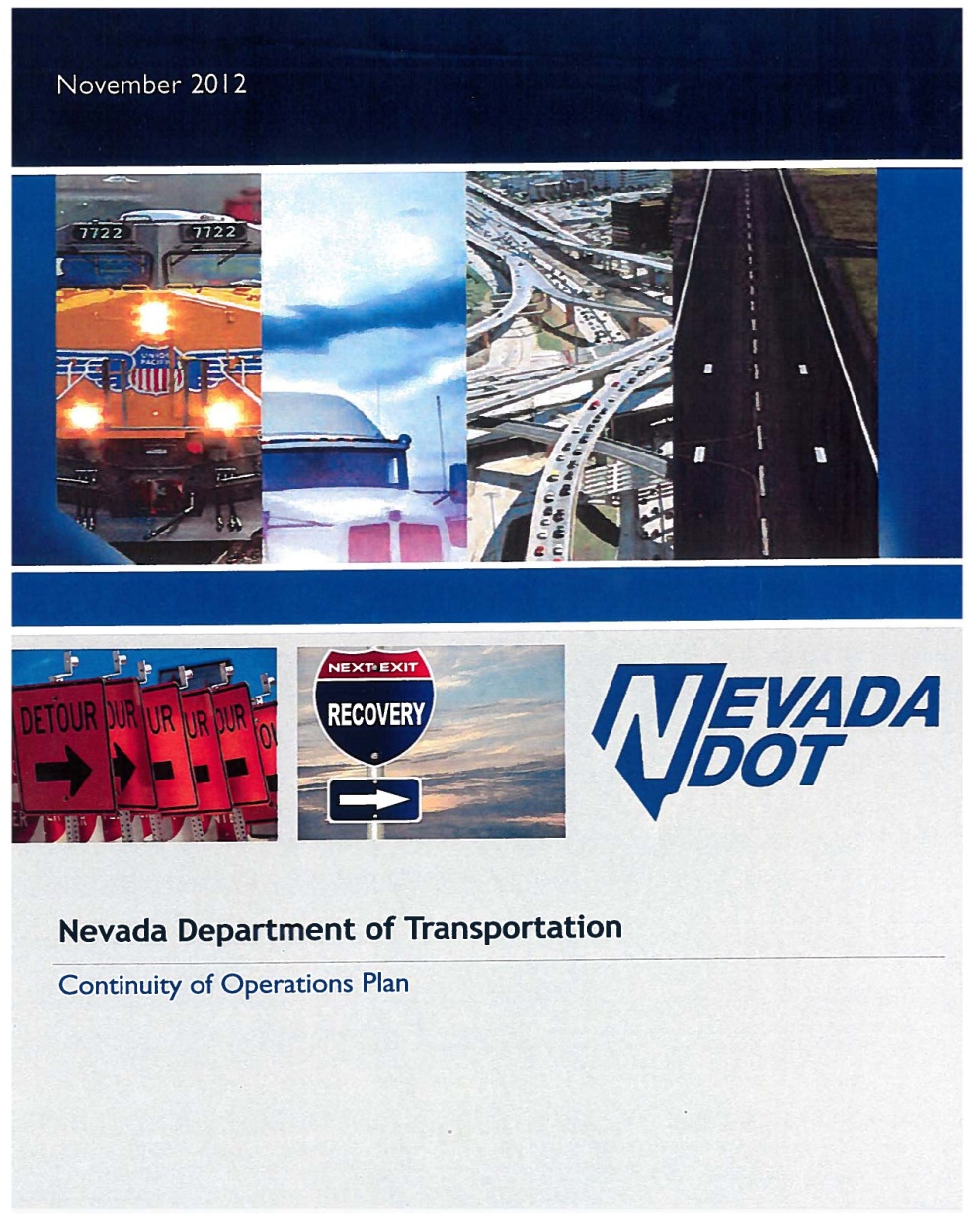 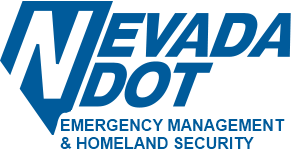 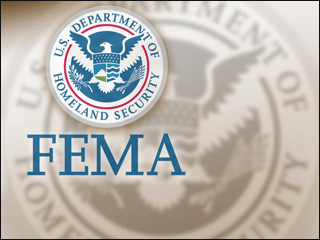 State and Federal Guidelines
HSEEP (Homeland Security Exercise & Evaluation Program
Standardized methodology and terminology for exercise design, development
 (NIMS) National Incident Management System Protocol
Structured framework used nationwide for both governmental and nongovernmental agencies to respond to natural disasters and or terrorist attacks 
 44 CFR § 206.4   
States -  prepare for and respond to major disasters and emergencies
 Homeland Security Presidential Directive – 5      (Post 9/11)
Government shall establish a single, comprehensive approach to domestic incident management
 Homeland Security Presidential Directive – 8      (Post 9/11)
Mechanisms for improved delivery of Federal preparedness assistance to State and local governments
 AB595 Performance Measures (#11)
Maintain NDOT’s seven emergency plans (updated, tested and exercised)
(SCEMP) State Comprehensive Emergency Management Plan
State agencies are directed to prepare a plan to protect government resources, facilities and personnel.
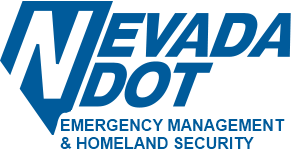 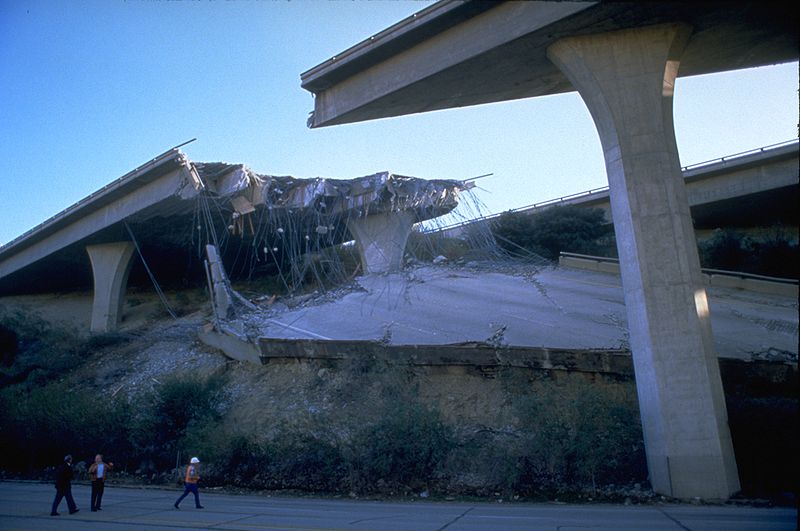 Training, Training, Training!
You can have all the written plans you want!

But if you don’t conduct exercises to test the plans or provide hands on training, then all those written plans mean nothing!


The training never stops!
Procedural Changes
Retirements of personnel
Transfers of personnel
Job description changes
State and federal guideline changes
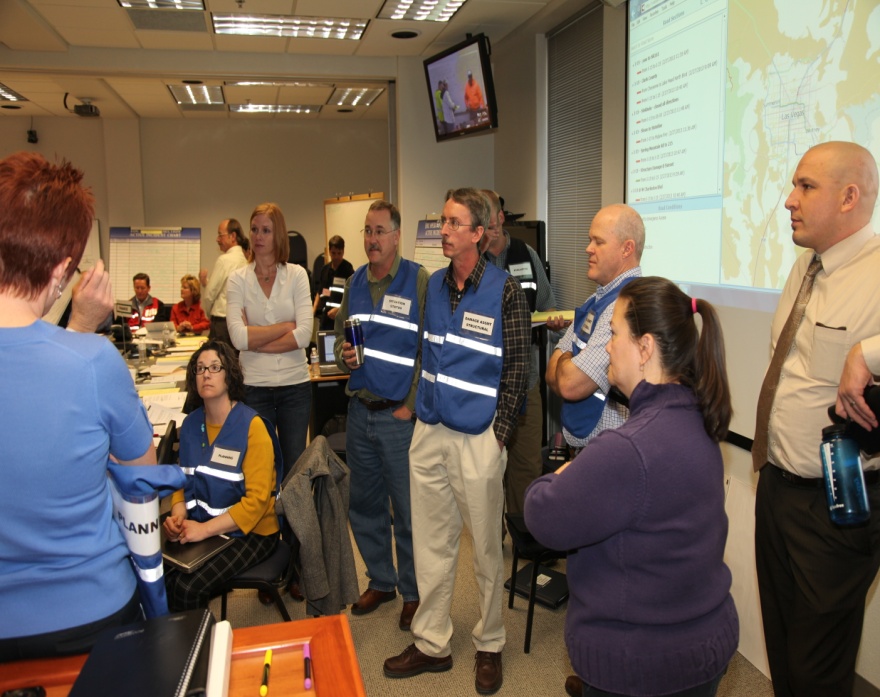 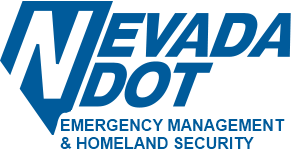 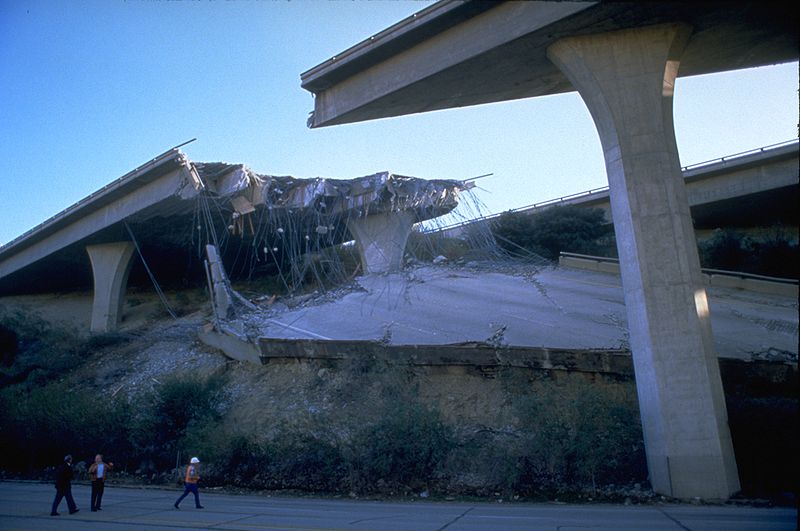 How we do it!

FEMA defines exercises into two categories:

Discussion based 
Tabletop 
Workshops
Drills
Operation based
Functional 
Full-scale




Tabletop

Functional
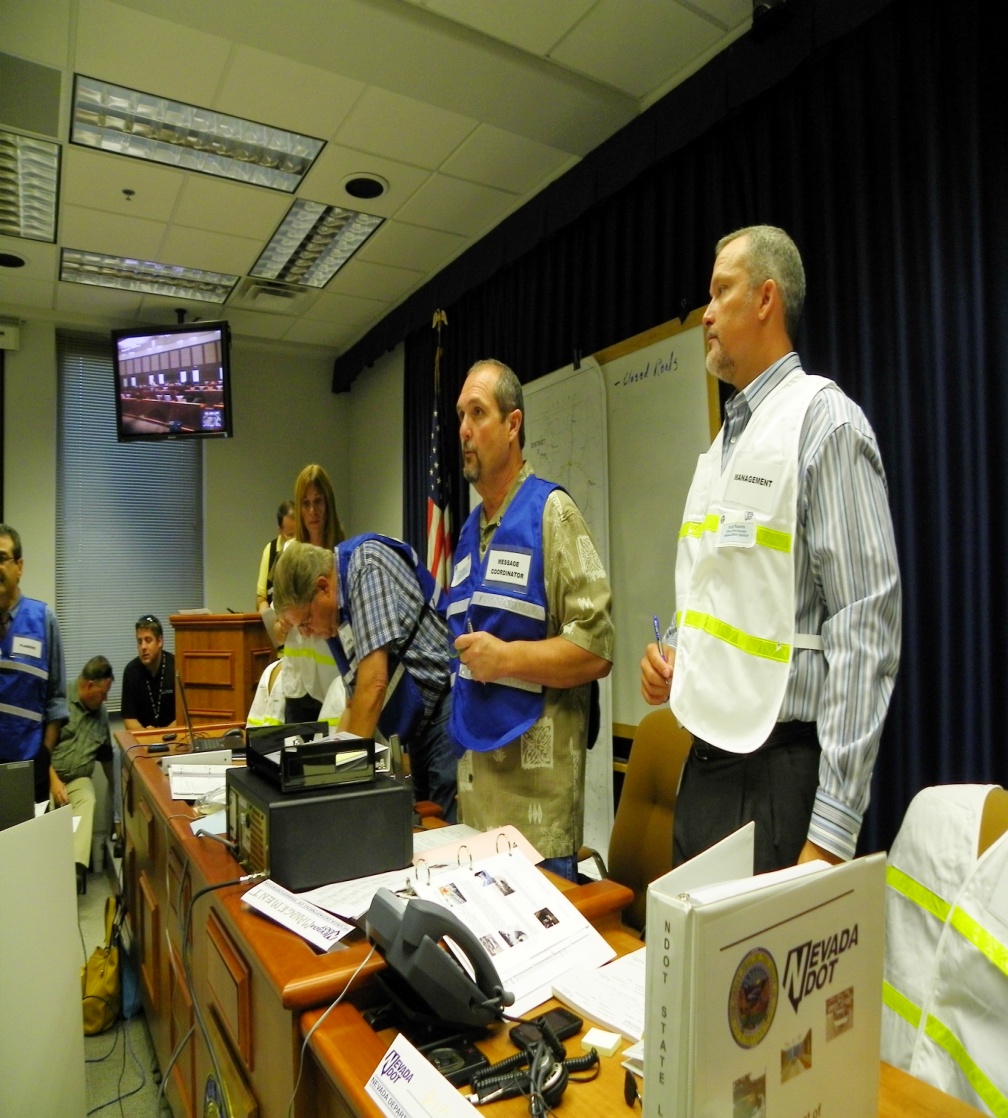 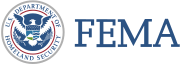 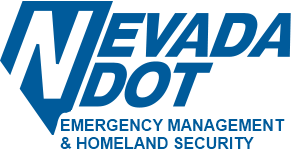 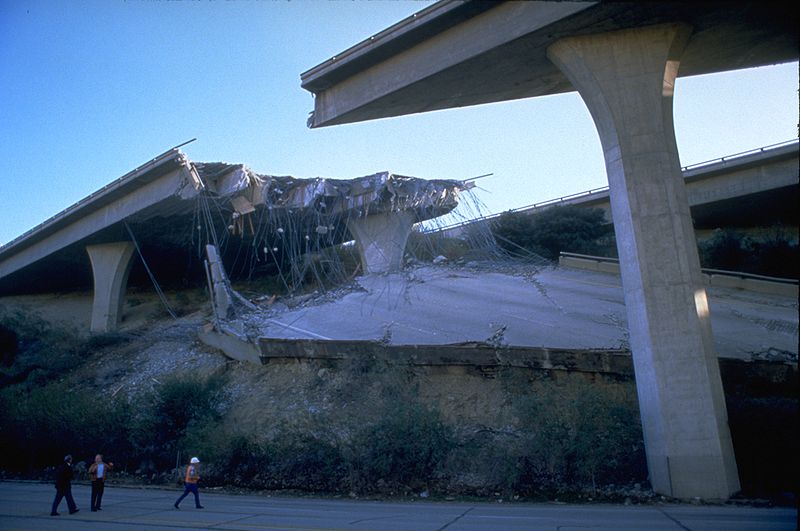 Operation “Northern Watch” May of 2008

Scenario:  Earthquake (Reno/Carson)

Classification:  Tabletop Exercise
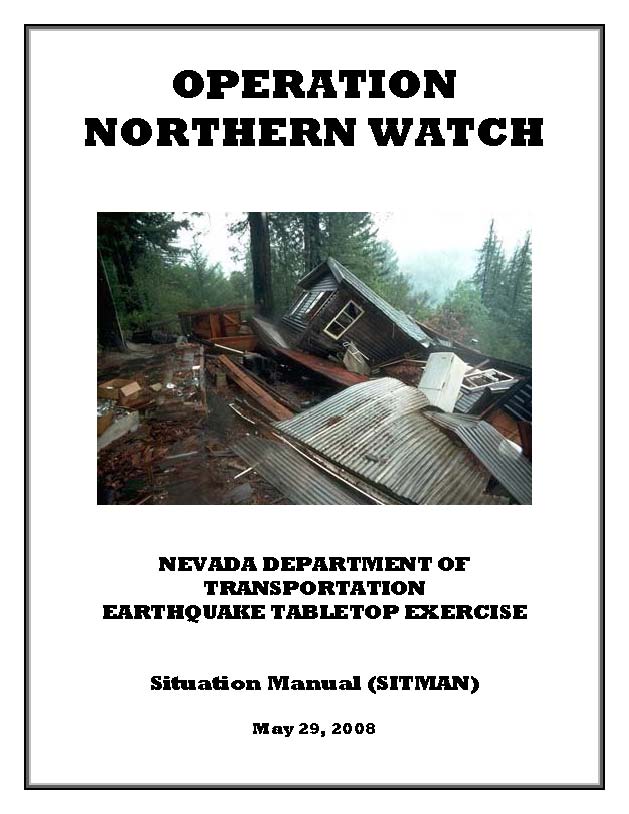 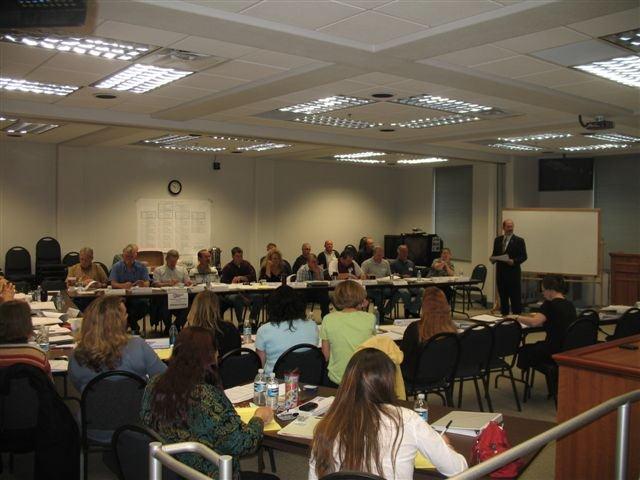 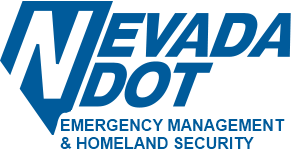 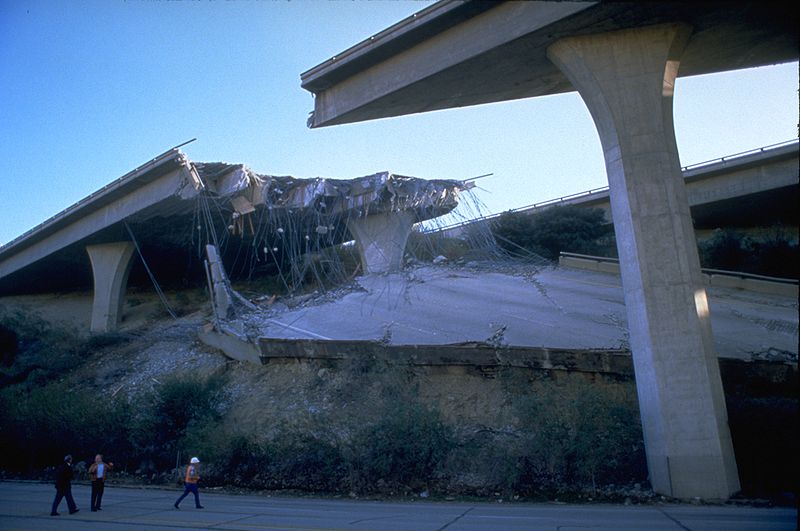 Operation “Rumble Strip”

Scenario:  Earthquake (Las Vegas) 

Classification:  Functional Exercise
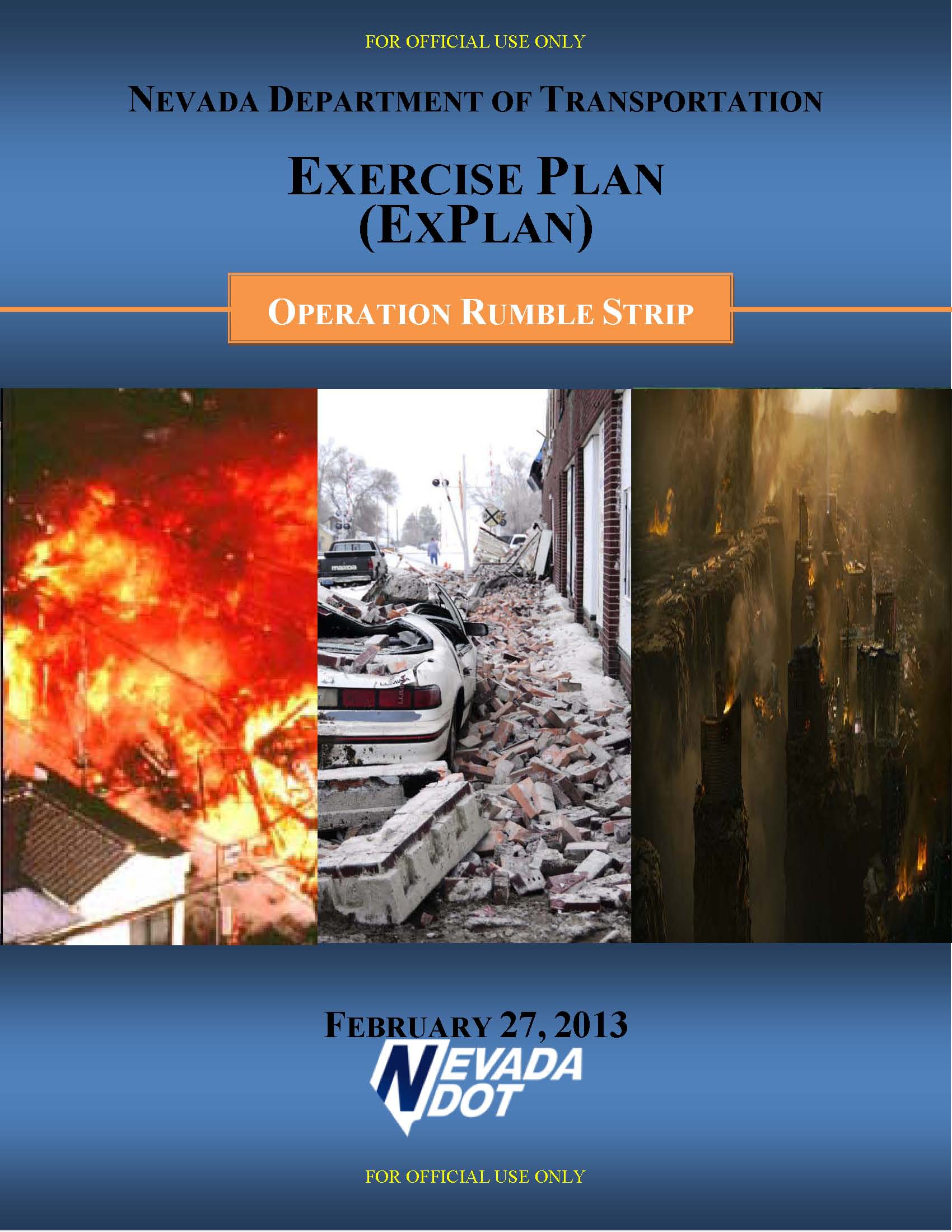 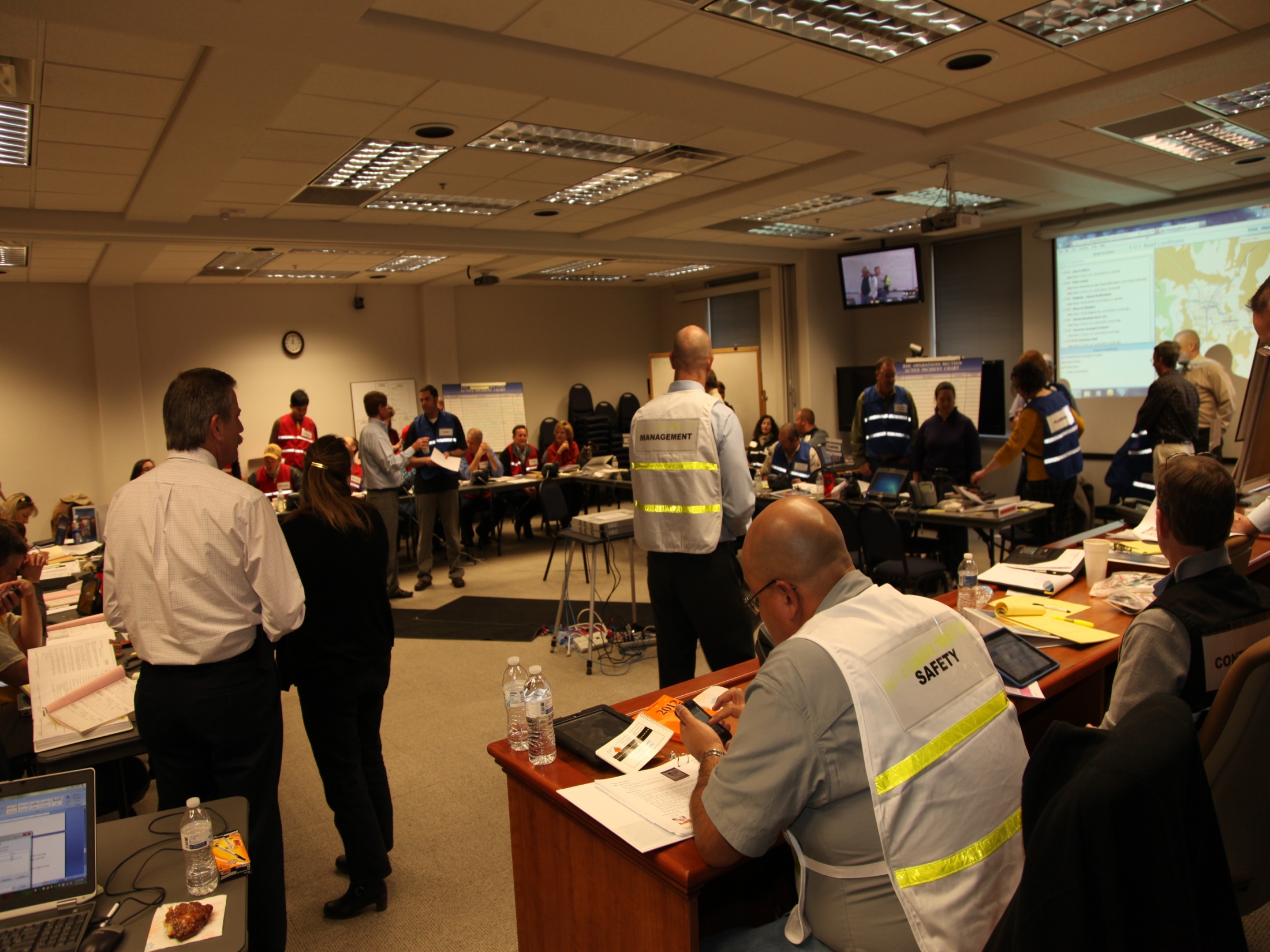 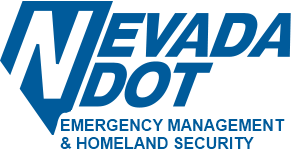 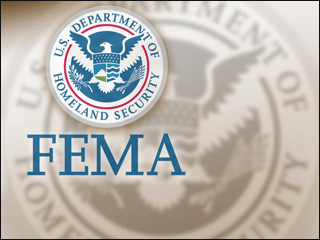 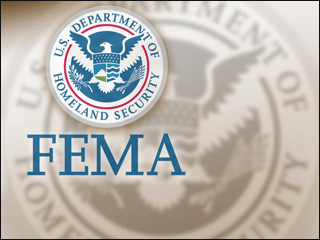 Operation Rumble Strip
(February 27, 2013)
Operation Northern Watch
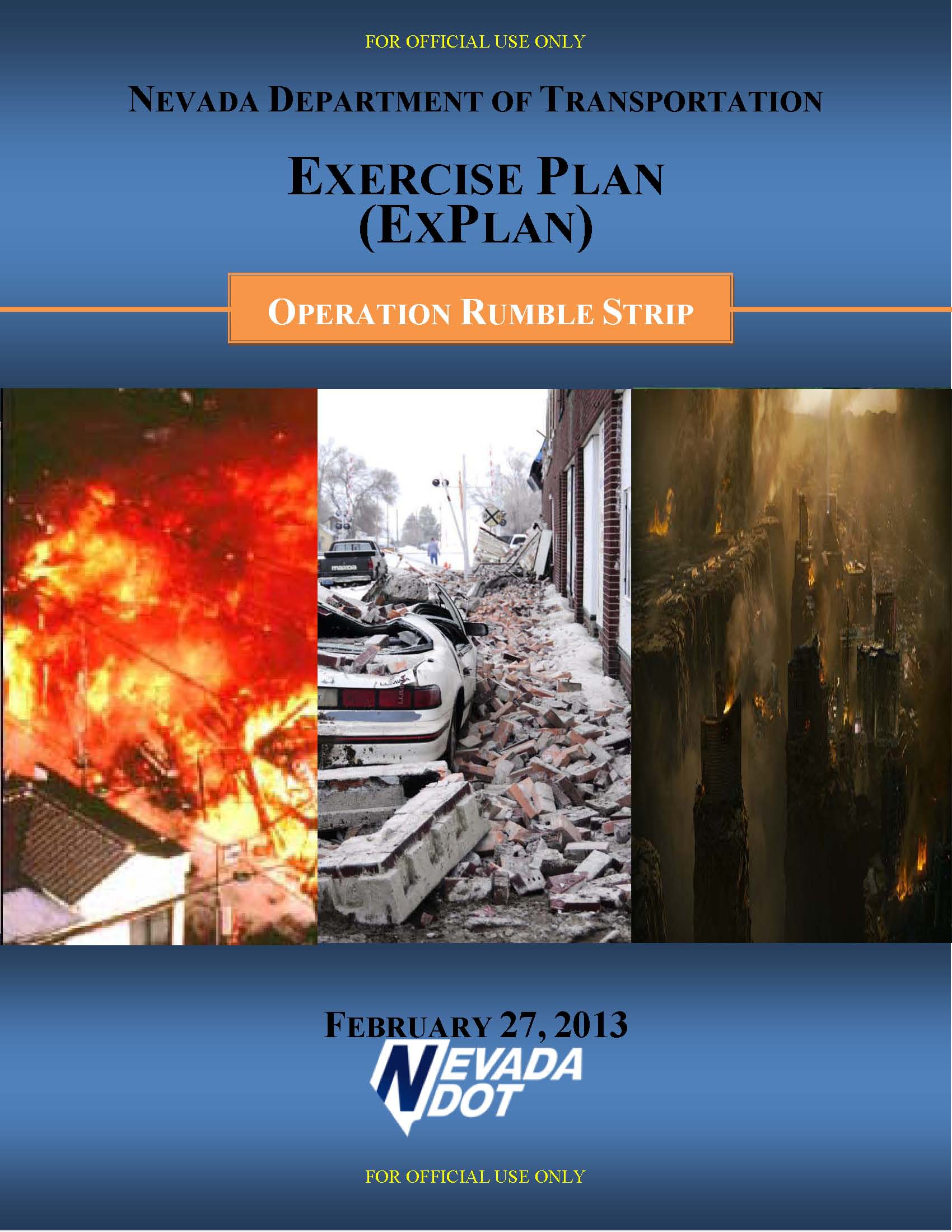 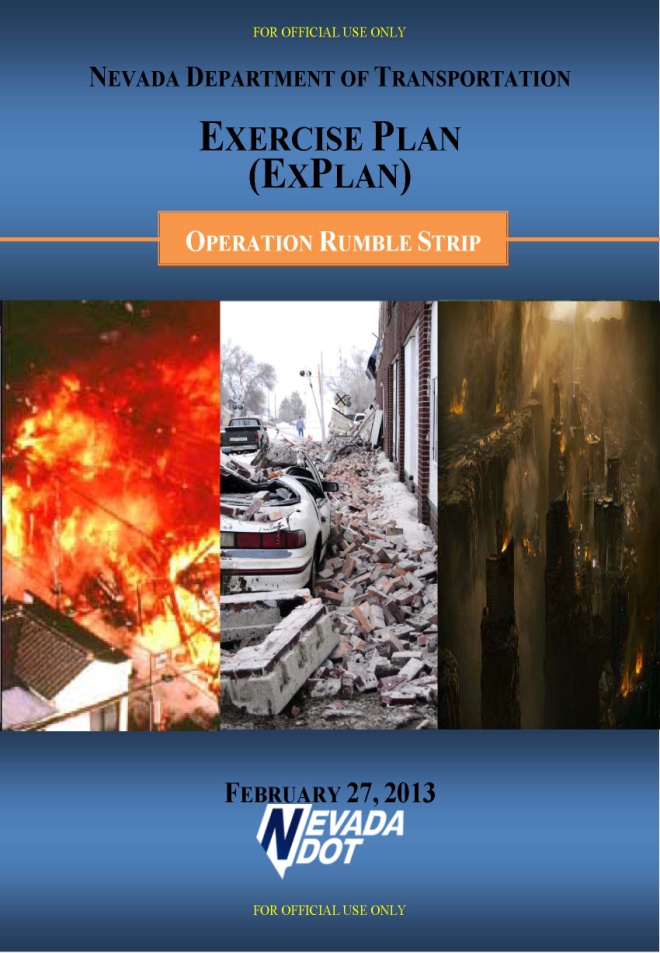 Functional Exercise over 100 participants
Incorporated a “Shift Change”
Coordination with outside agencies 
One year to develop this exercise
Tested the EOP revisions
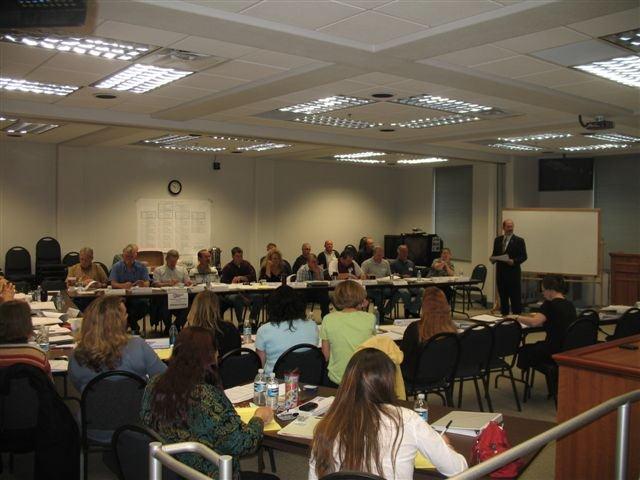 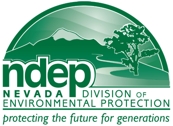 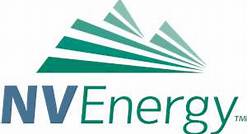 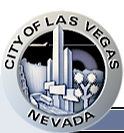 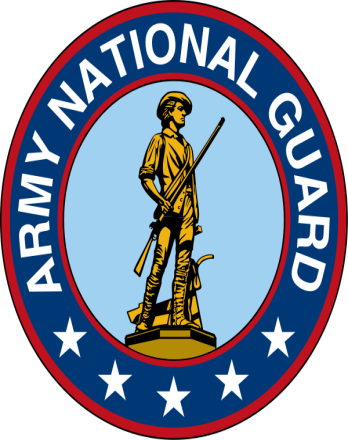 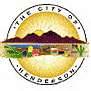 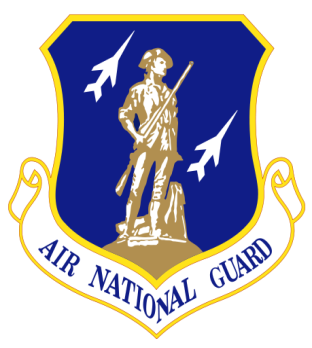 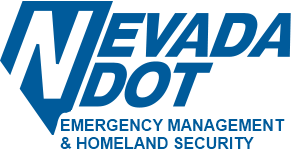 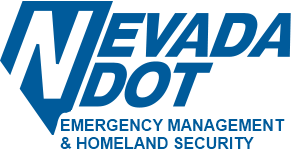 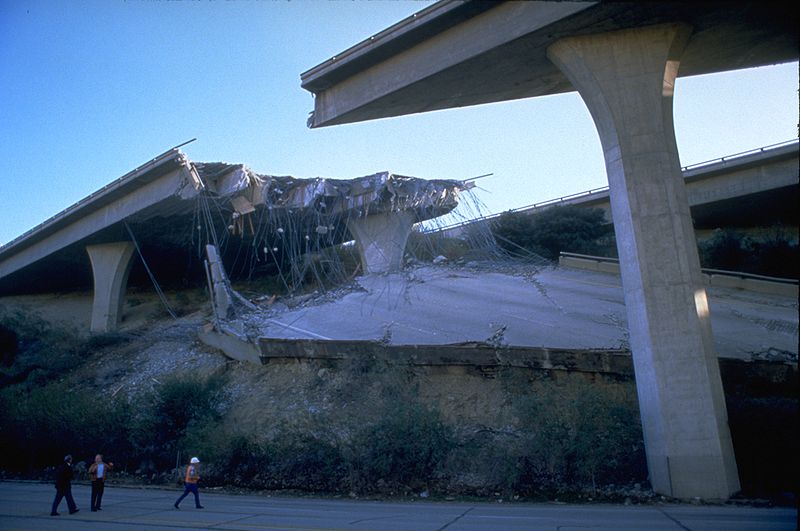 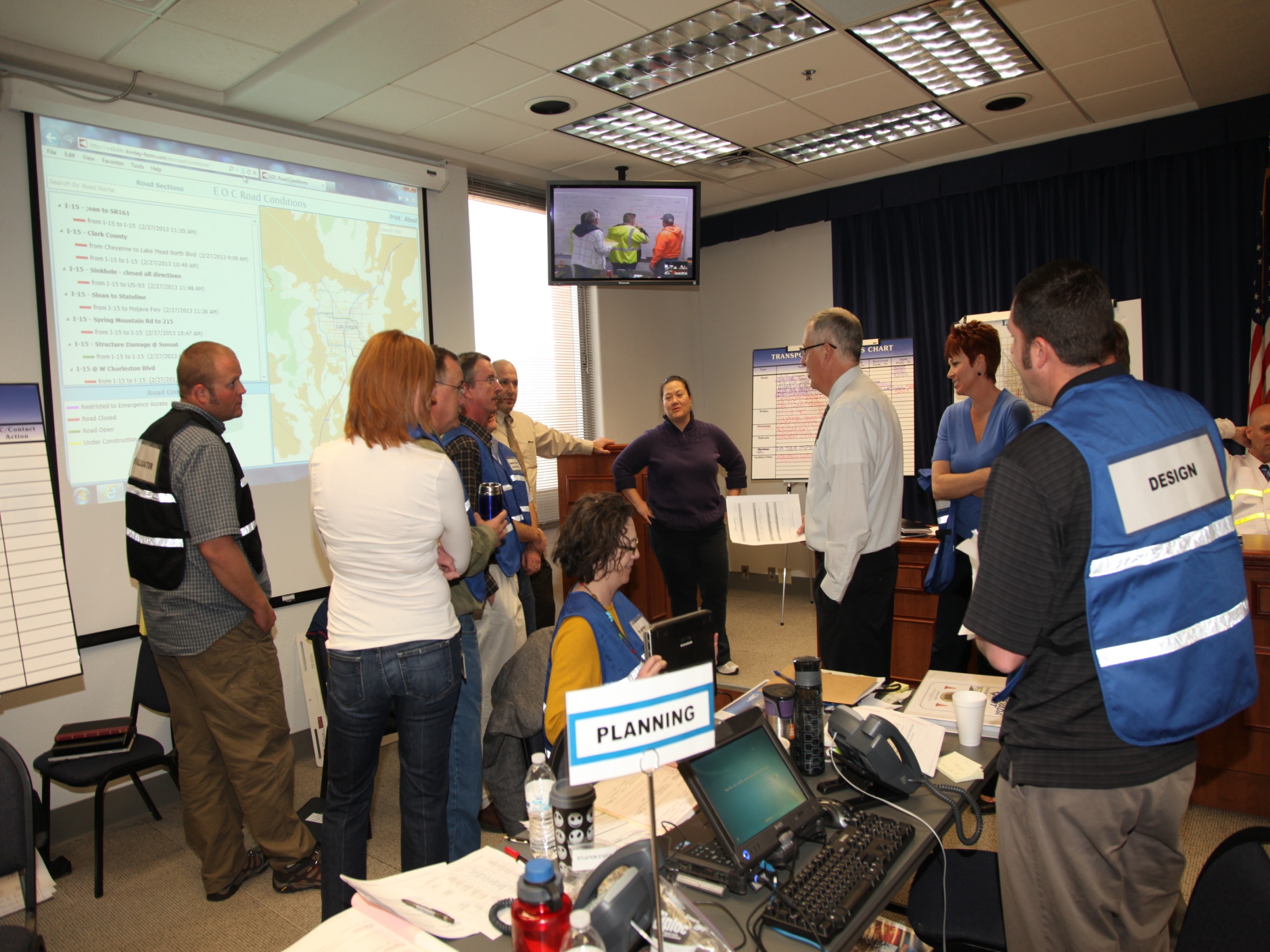 Operation Rumble Strip (February 27, 2013)
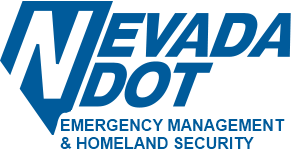 Reality based exercises
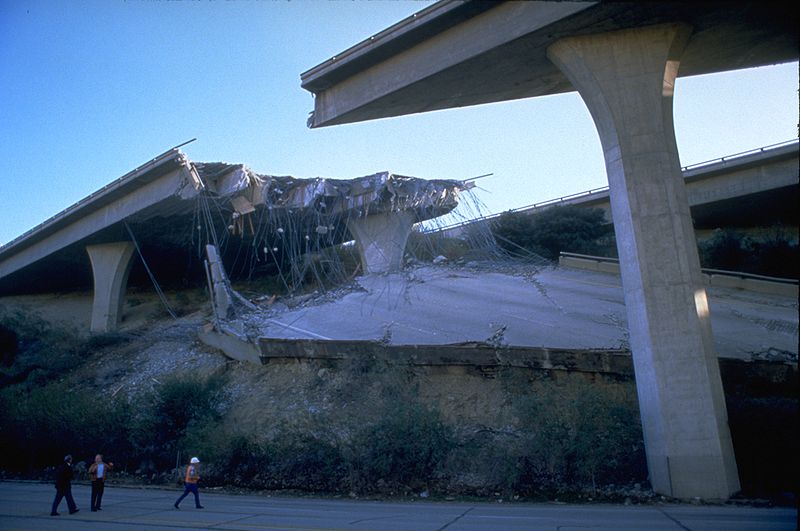 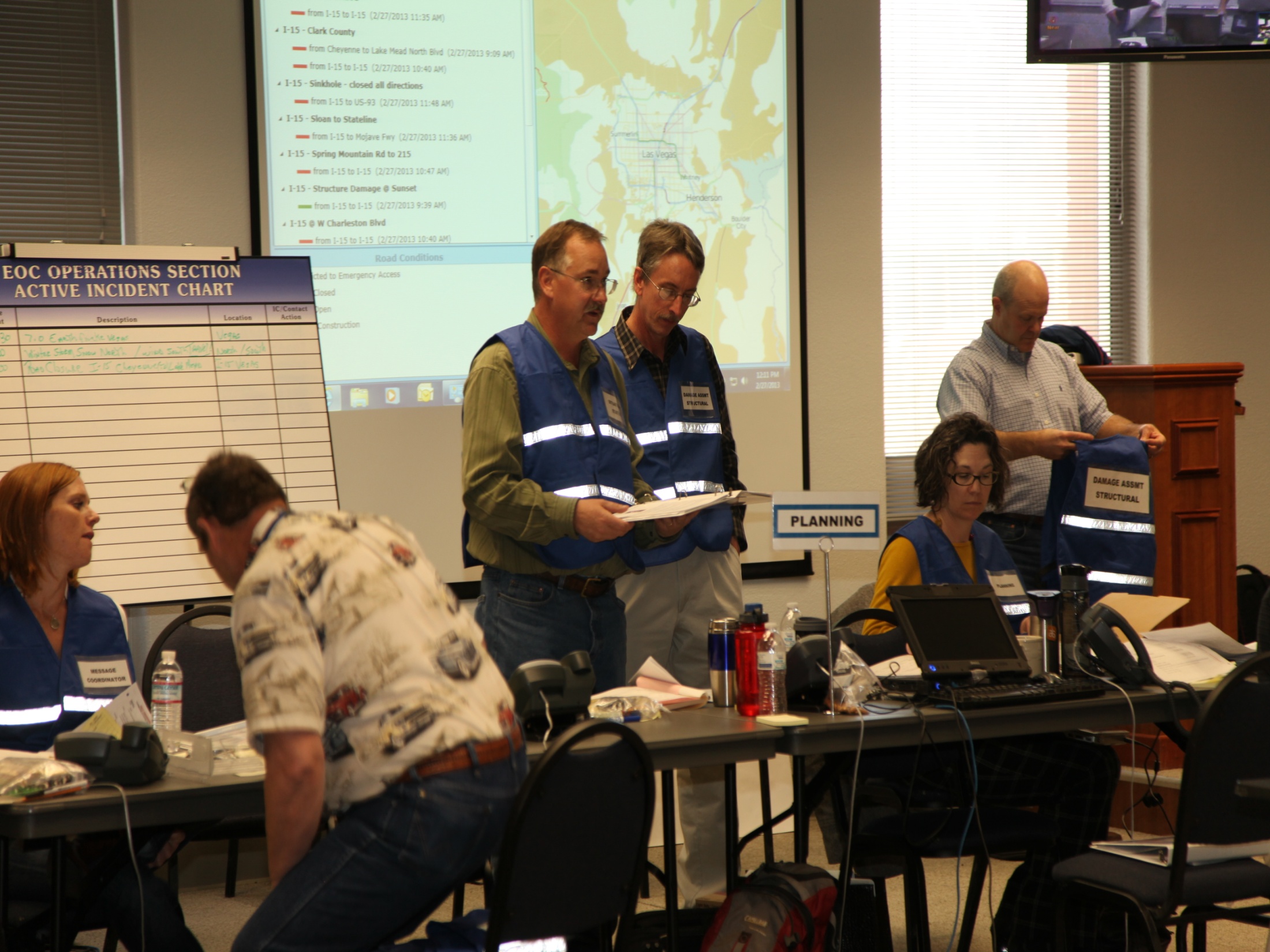 “Operation Rumble Strip”
(February 27, 2013)
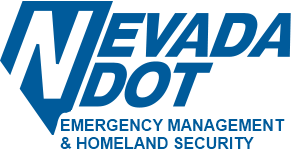 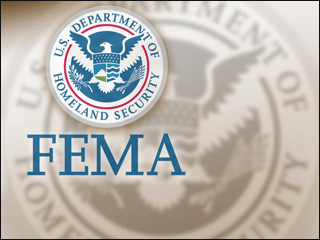 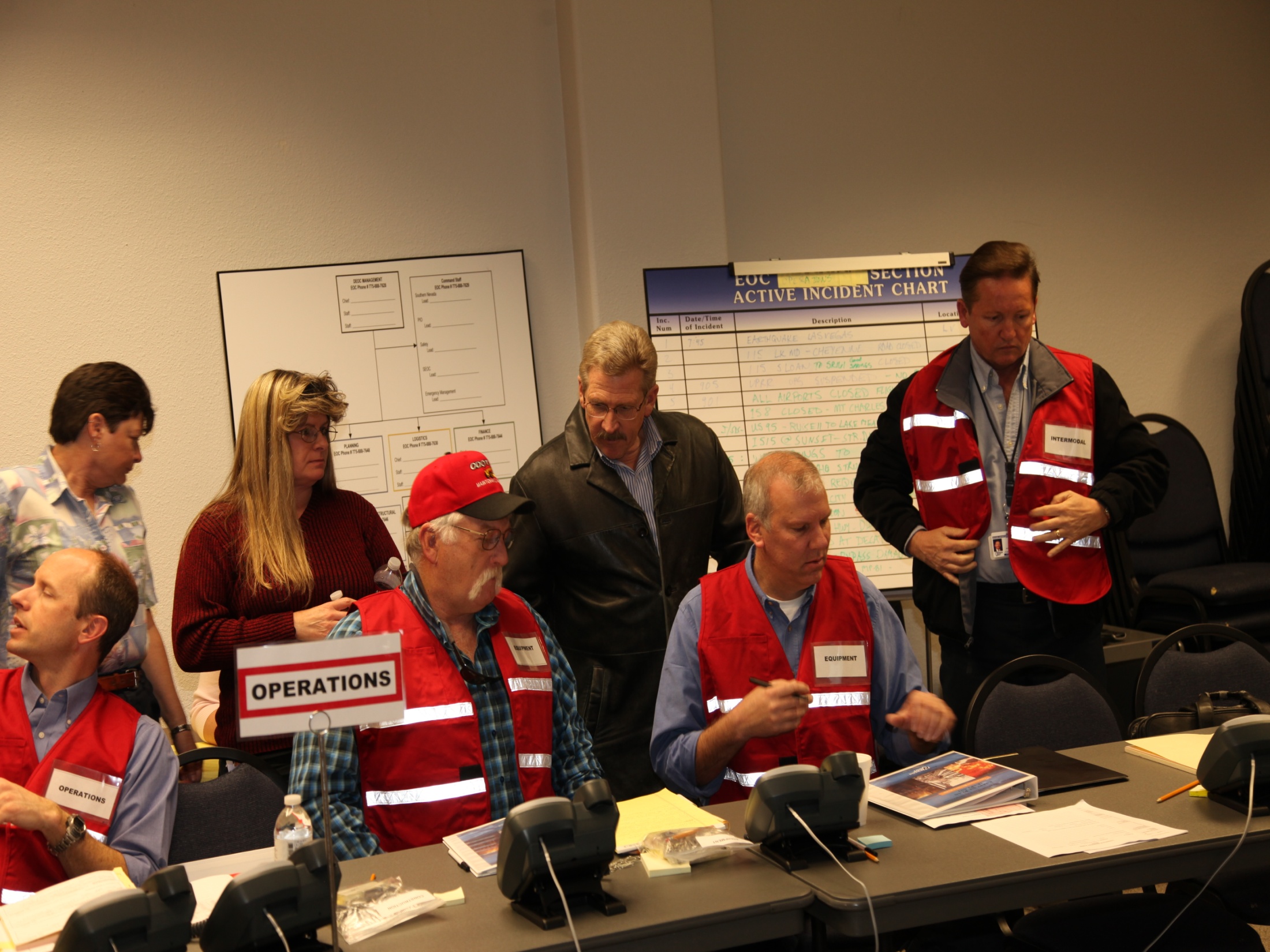 “Operation Rumble Strip”
(February 27, 2013)
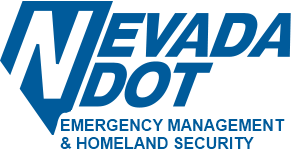 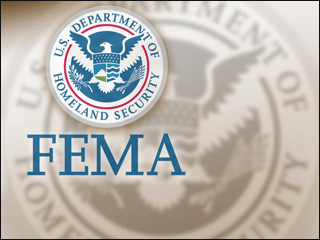 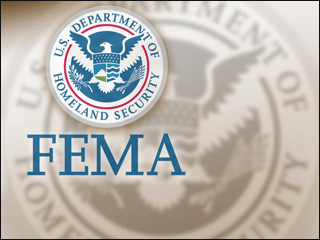 “Operation White Tiger”
After Action Report (AAR/IP)
Operation Northern Watch
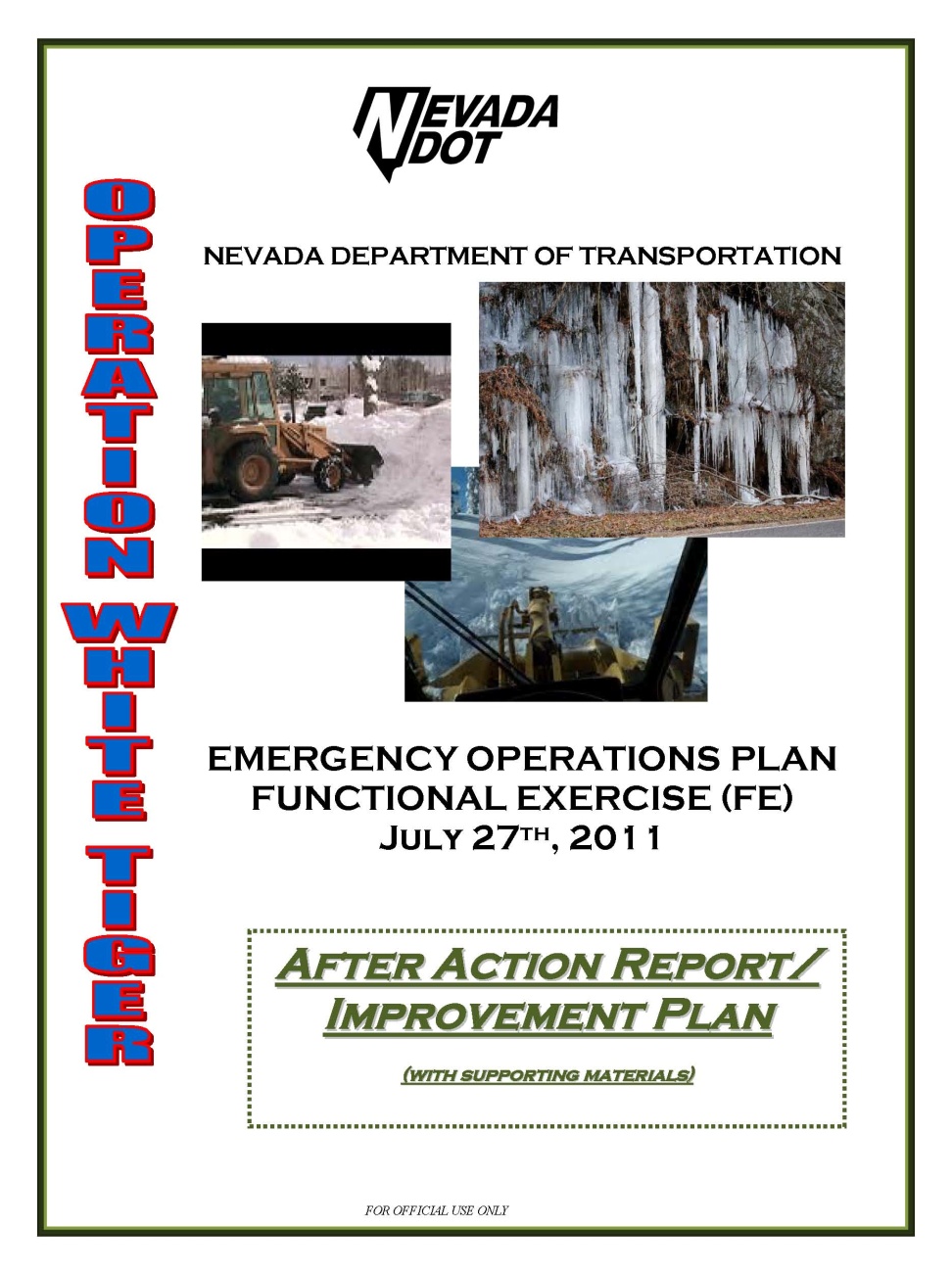 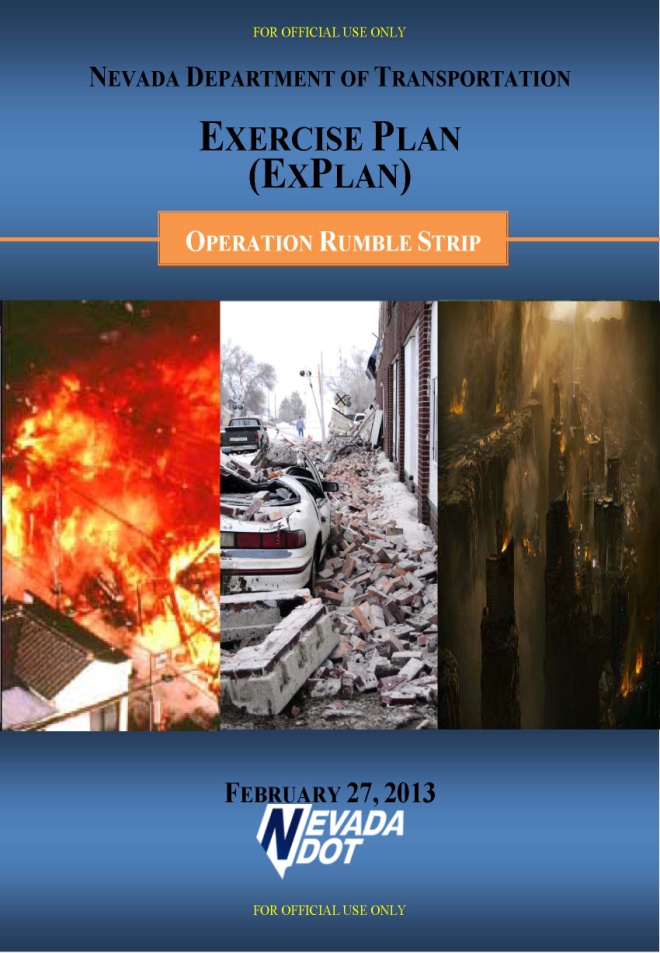 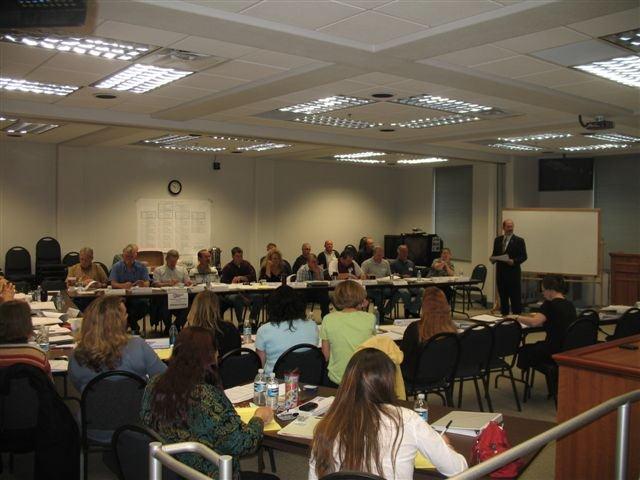 Absolutely necessary!

Actually, its mandated! (HSEEP)
Positives
Negatives
Areas for Improvement
Schedule for Improvements
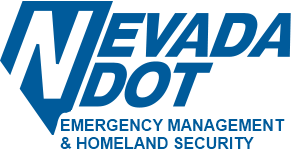 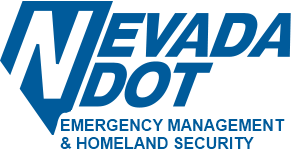 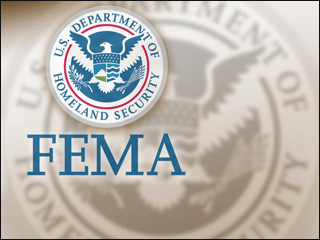 NDOT HQ EOC will provide support to the impacted District (s).  However, we will not manage the event.  The people best qualified to manage an event are the local personnel on scene, the districts .  We are here to assist them with resources.
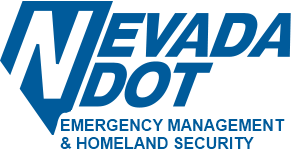 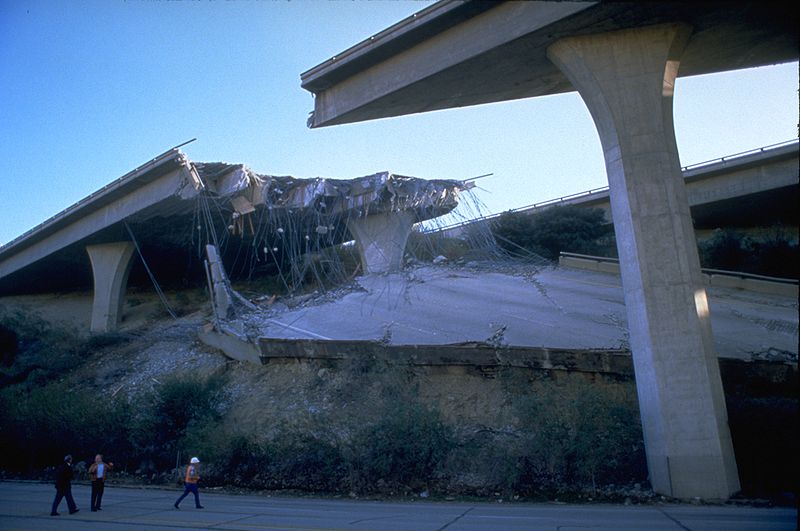 The perception of Fire and Police as the Only “First Responders” is changing. 

DOT’s and Public Works agencies are doing more and more everyday. 

A Firefighter asked what good an 
Equipment operator (such as a backhoe) in Self-contained breathing apparatus would
be on a fire scene.  The answer was “a lot more effective than a firefighter with a shovel”.
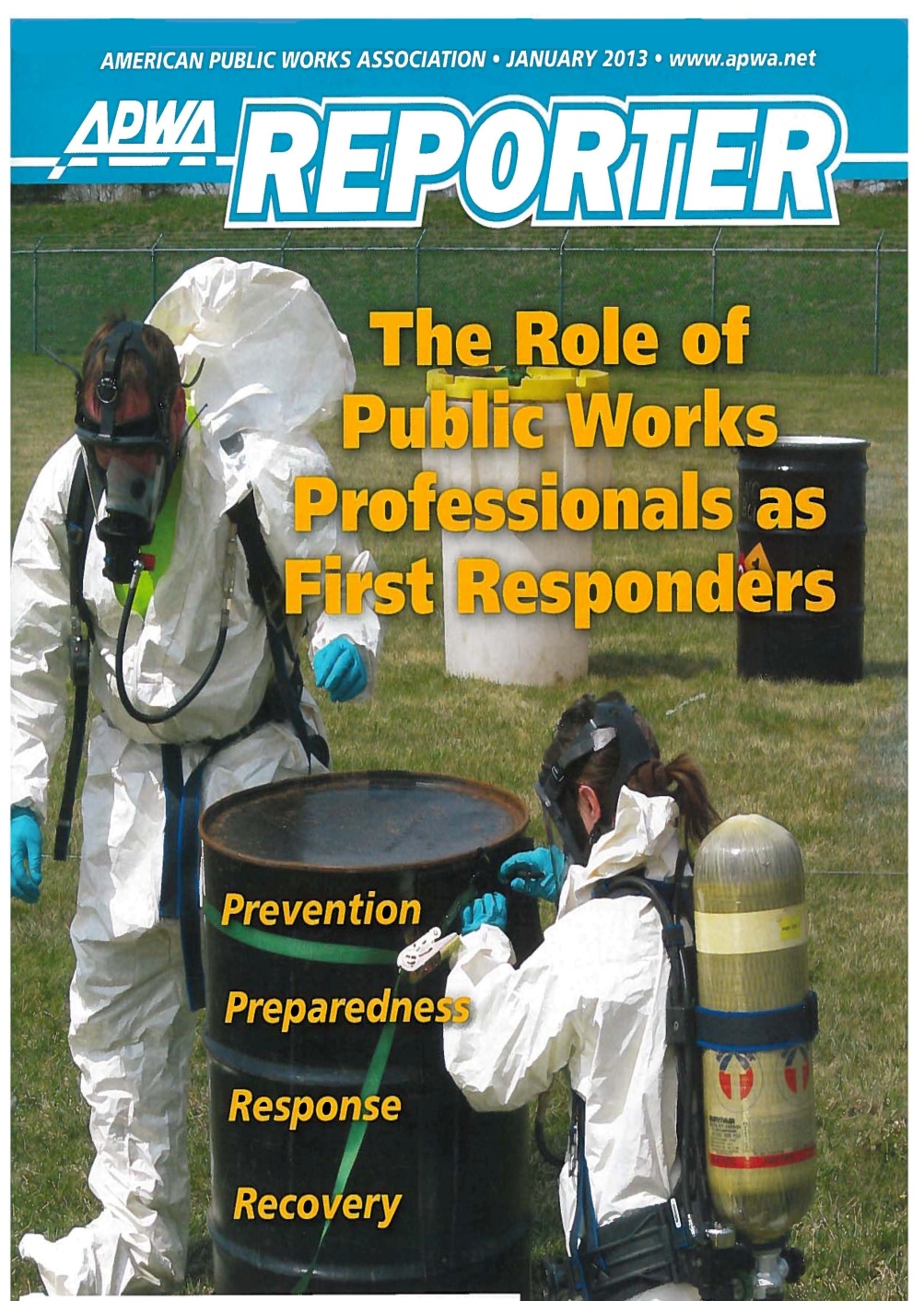 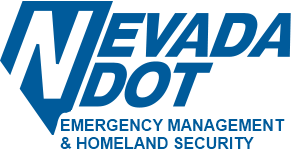 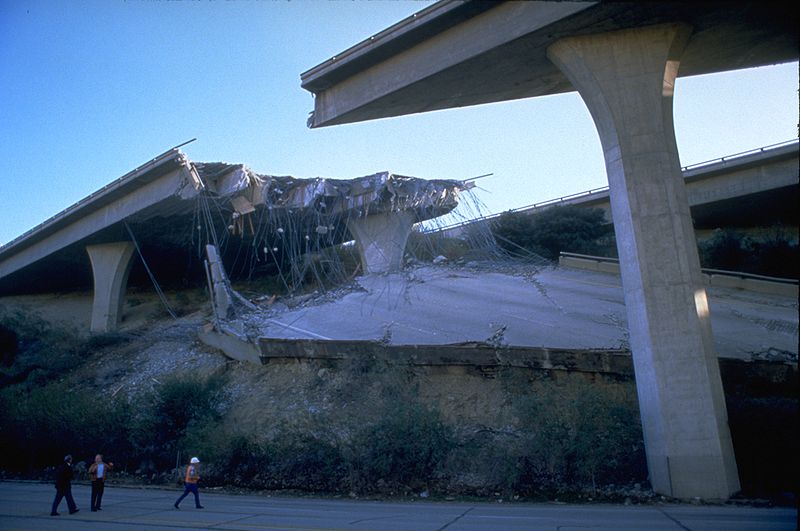 Exercises we have conducted

Operation “Alpha Shield”  - (Security) Table Top Exercise January 2008 

Operation “Northern Watch” - (Earthquake) Table Top Exercise May 2008

Operation “Eagle Eye”  - (Flood) Functional Exercise July 2009

Operation “Solid Shield” - (Earthquake) Table Top Exercise March 2010

Operation “Safe Route”  - (Terrorist) Table Top Exercise April 2011

Operation “Watchful Eye”  - (Terrorist) Table Top Exercise January 2012

Operation “Rumble Strip”  - (Earthquake) Functional Exercise February 2013
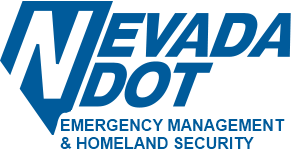 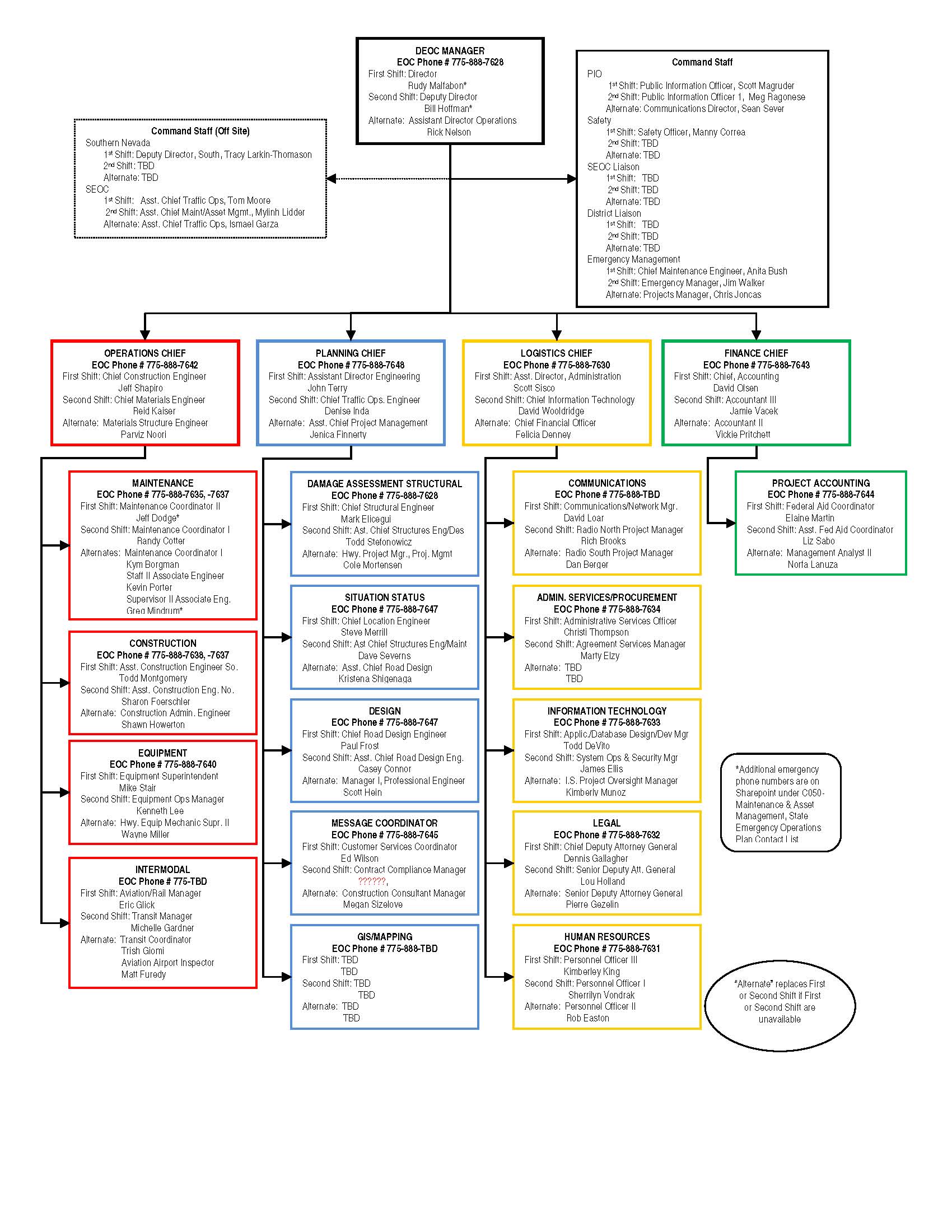 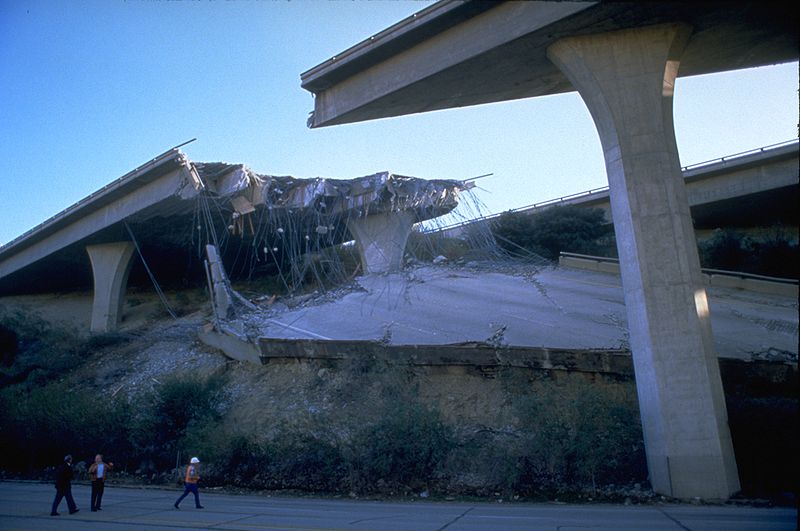 Incident Command System

Is the national standard
For emergency response,NDOT employs this system
Re-write 
Easier to read/use
4 EM Plans into 1
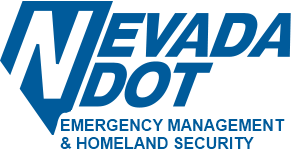 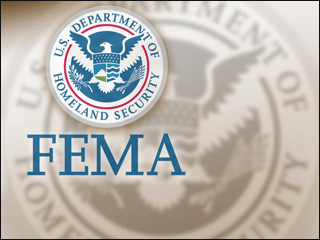 Technology!
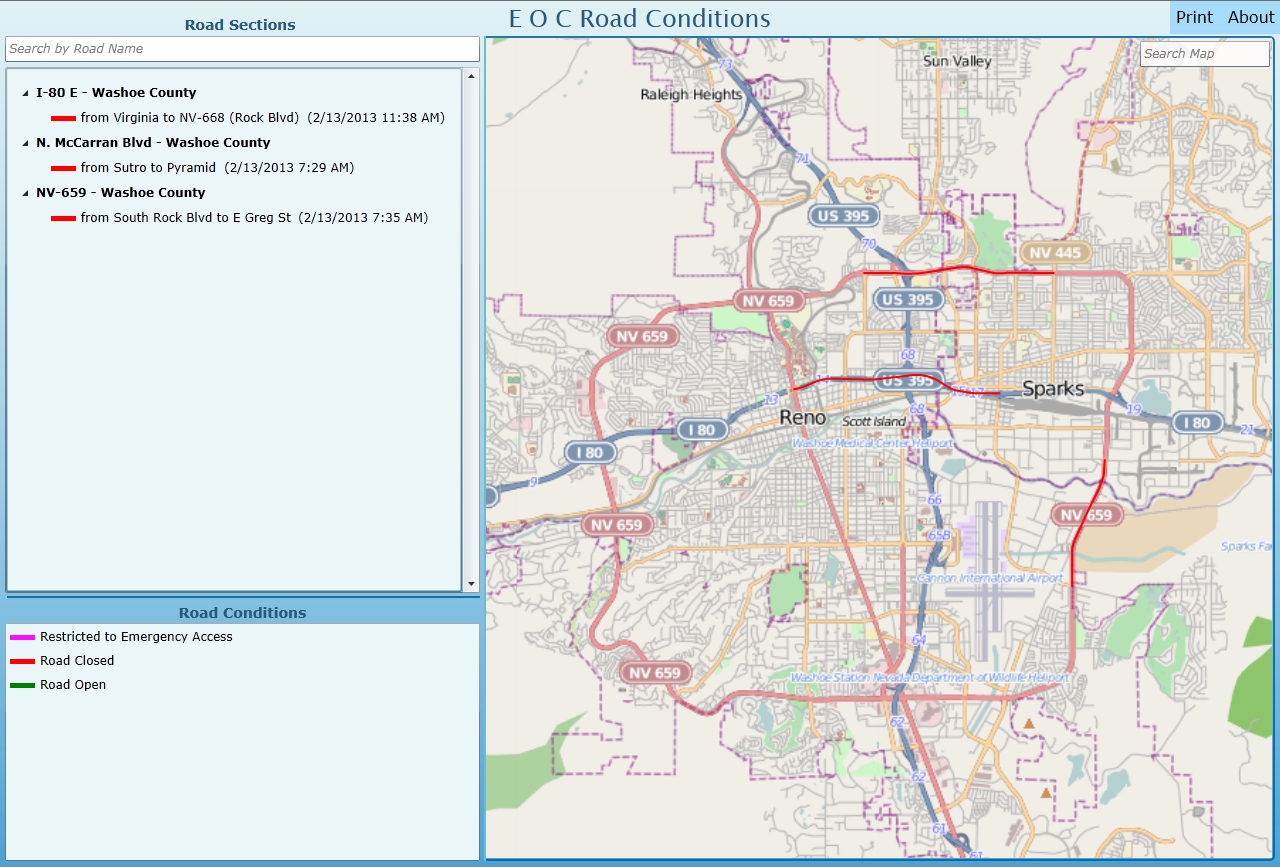 Emergency Operations Center  (EOC) - Mapping  Program
Web-based, intuitive, scope called for operational on network or standalone.
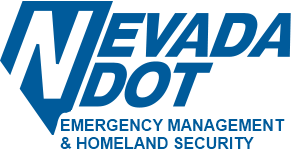 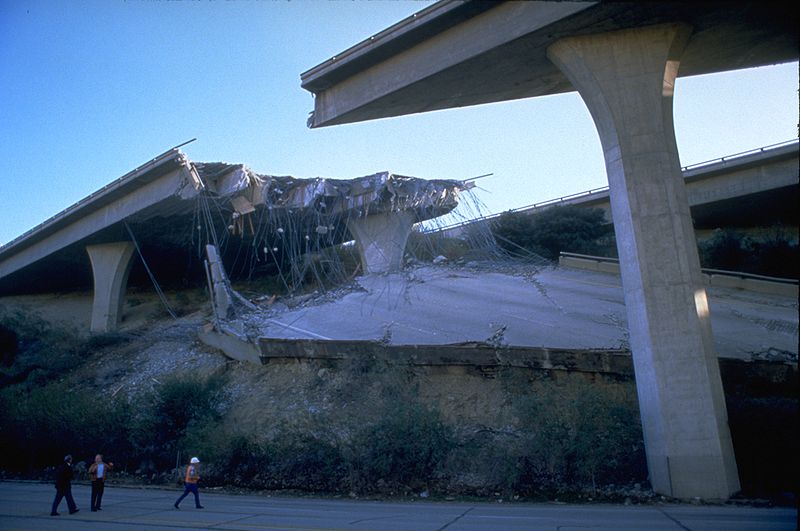 Technology improvements 
in NDOT EOC
New Phones and Vests
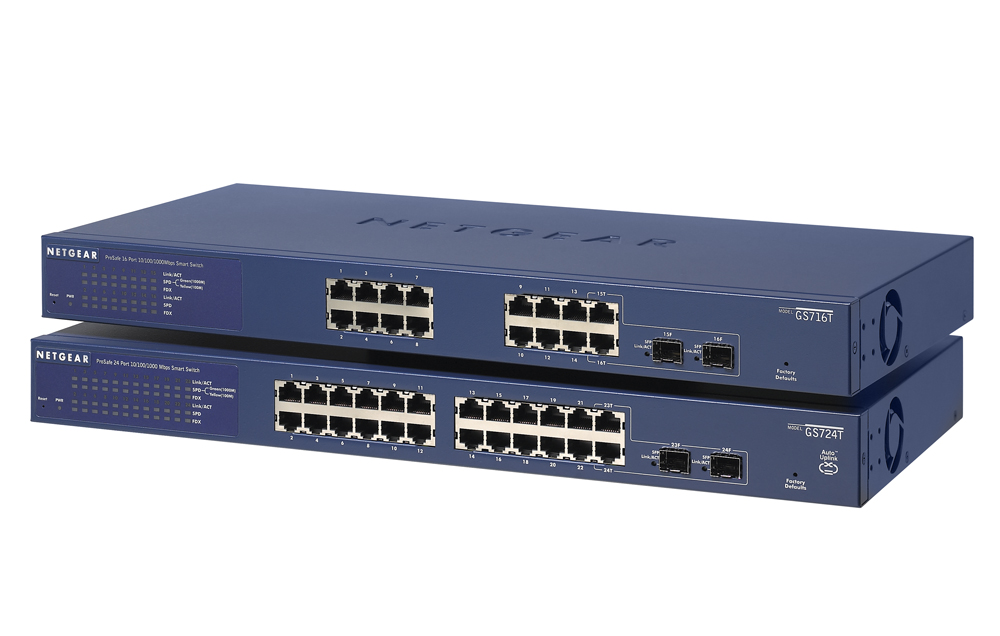 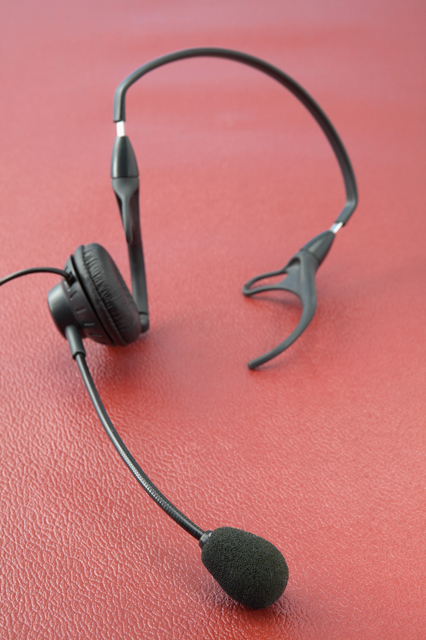 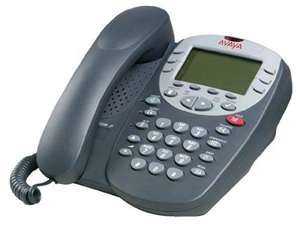 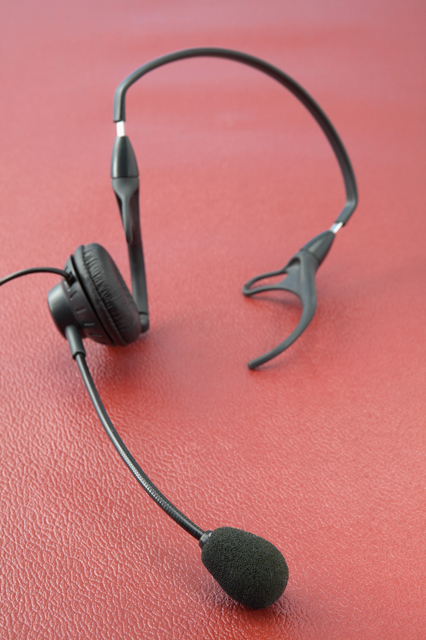 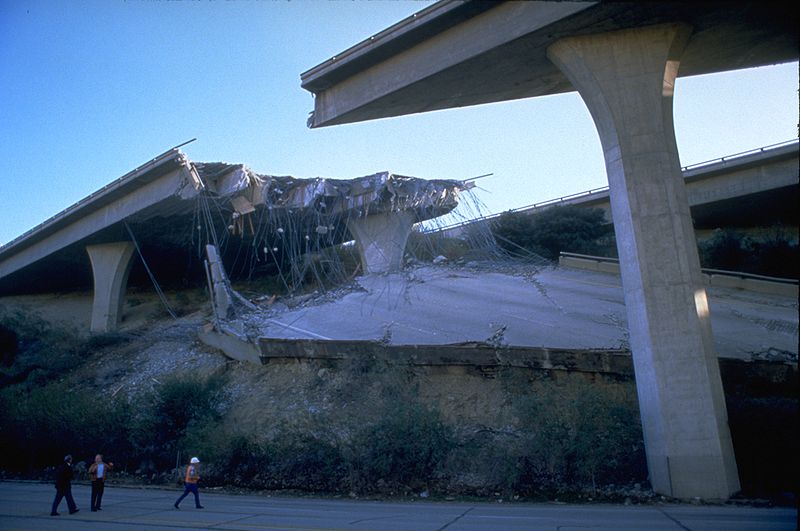 Conclusion

The key to effective 
Emergency Management & Homeland Security is communication and coordination! 

To achieve this:

We continually train, exercise and update our plans.

We apply the lessons learned from our exercises to our 	written plans and procedures.

We include outside agencies in our planning and exercises. 

If an event were to occur NDOT will be ready!
New Phones and Vests
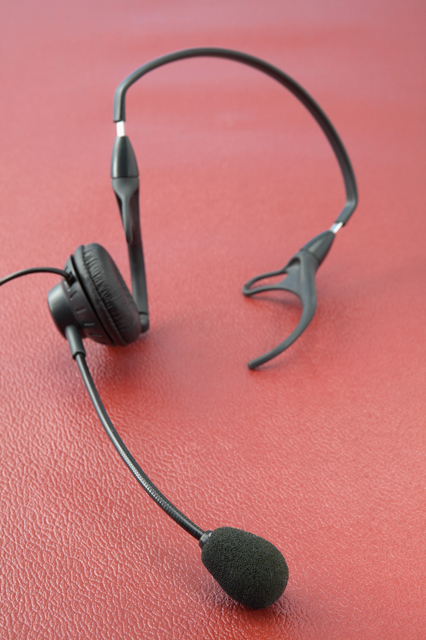 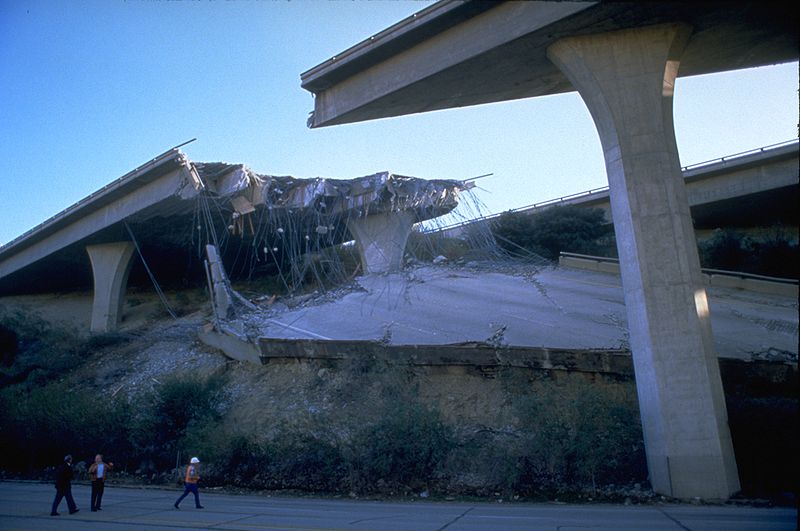 New Phones and Vests
Thank you!

Questions?


Chris Joncas – Project Manager Emergency Mgmt/Homeland Security
cjoncas@dot.state.nv.us
(775) 888-7837

James Walker – NDOT Emergency Manager
jwalker2@dot.state.nv.us
(775) 888-7862
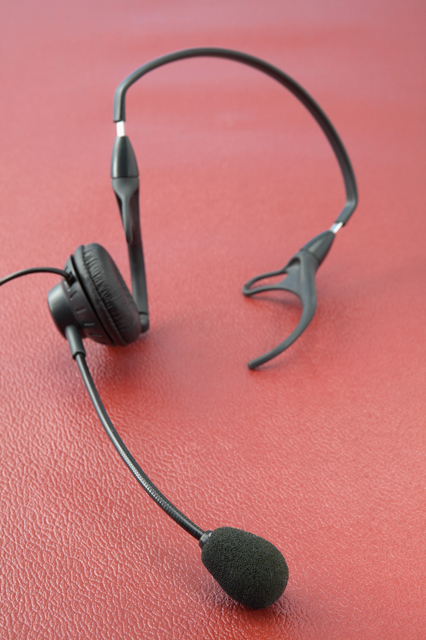